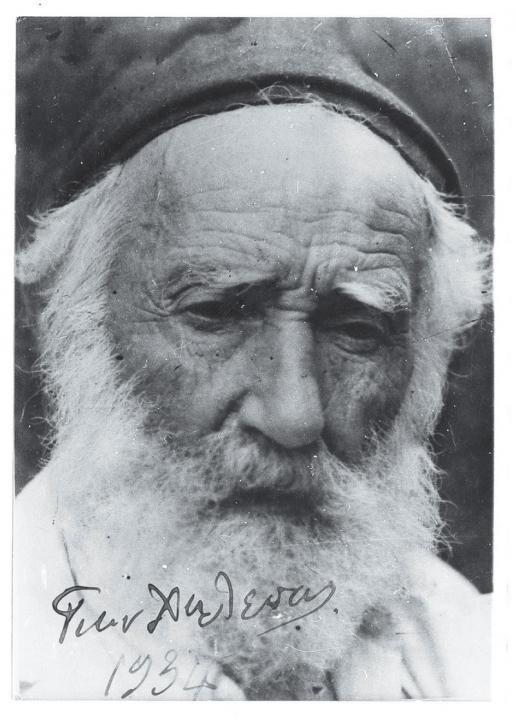 Ο ρόλος του μύθου και του παραμυθιού στο έργο του Γιανούλη Χαλεπά
1
Πηγή:
https://www.maxmag.gr/afieromata/giannoylis-chalepas-tragiki-istoria-enos-idiofyoys-kallitechni/ 
[Ανακτήθηκε: 13/10/2022]
Θεοί στην αγγειογραφία και την πλαστική
2
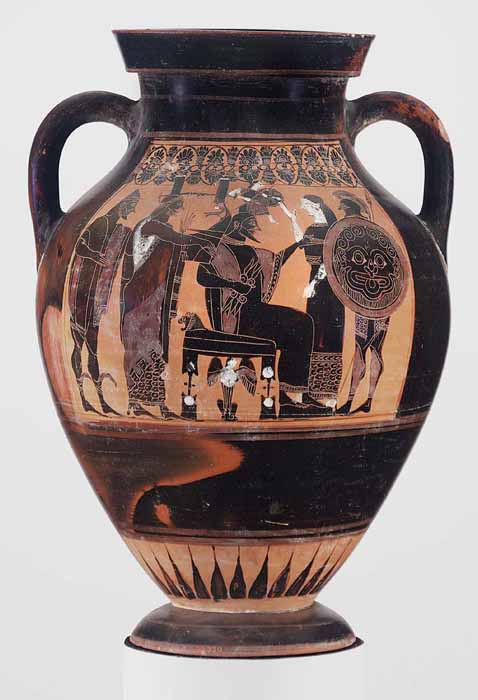 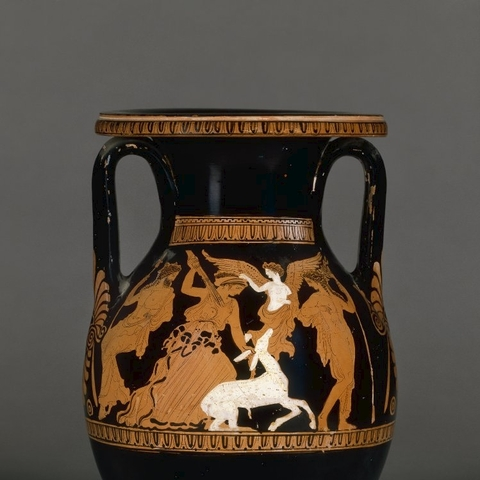 Πελίκη με παράσταση με την Άρτεμη Ελαφηβόλο, περ. 410-400 π.Χ.

Πηγή:

https://www.greek-language.gr/digitalResources/ancient_greek/mythology/lexicon/gods/artemis/page_002.html 

[Ανακτήθηκε: 10/10/2022]
Αμφορέας με παράσταση από τη γέννηση της Αθηνάς, περ. 540 π.Χ.
Πήγη:
http://users.sch.gr/ipap/Ellinikos%20Politismos/AR/ar.ag-2/omada-e-3.htm 
[Ανακτήθηκε: 11/10/2022]
Ήρωες στην αγγειογραφία και την πλαστική
3
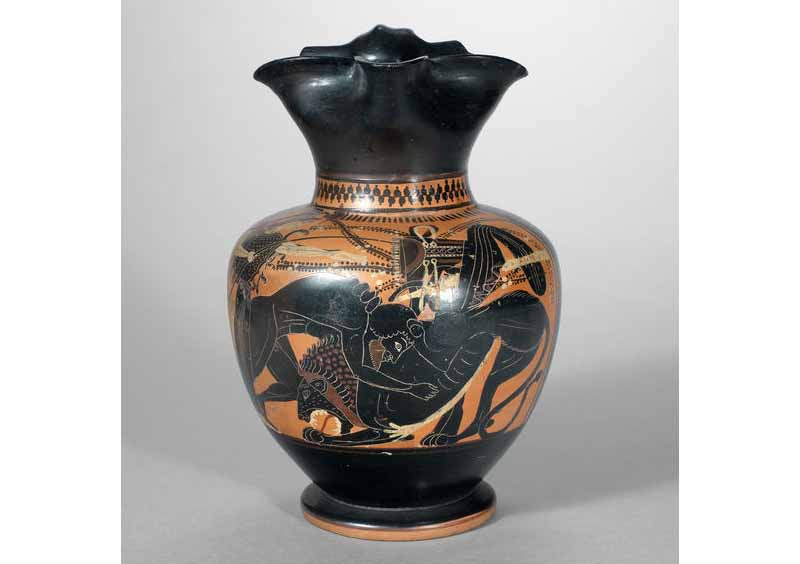 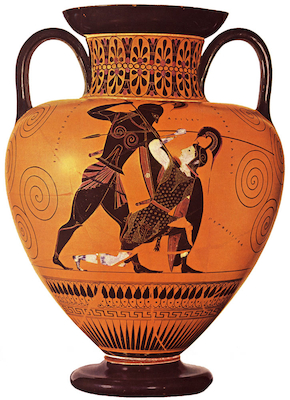 Αμφορέας με παράσταση από τη μονομαχία του Αχιλλέα και της Πενθεσίλειας, περ. 540-530 π.Χ.

Πηγή:
https://www.greek-language.gr/digitalResources/ancient_greek/education/mythology/epic/record.html?tbl=epic&rid=367 

[Ανακτήθηκε: 13/10/2022]
Οινοχόη με παράσταση από τον πρώτο άθλο του Ηρακλή, περ. 470-450 π.Χ.
Πηγή: http://users.sch.gr/ipap/Ellinikos_Politismos/hercules/003-Hercules.htm 
[Ανακτήθηκε: 13/10/2022]
Θεοί και ήρωες την περίοδο της Αναγέννησης
4
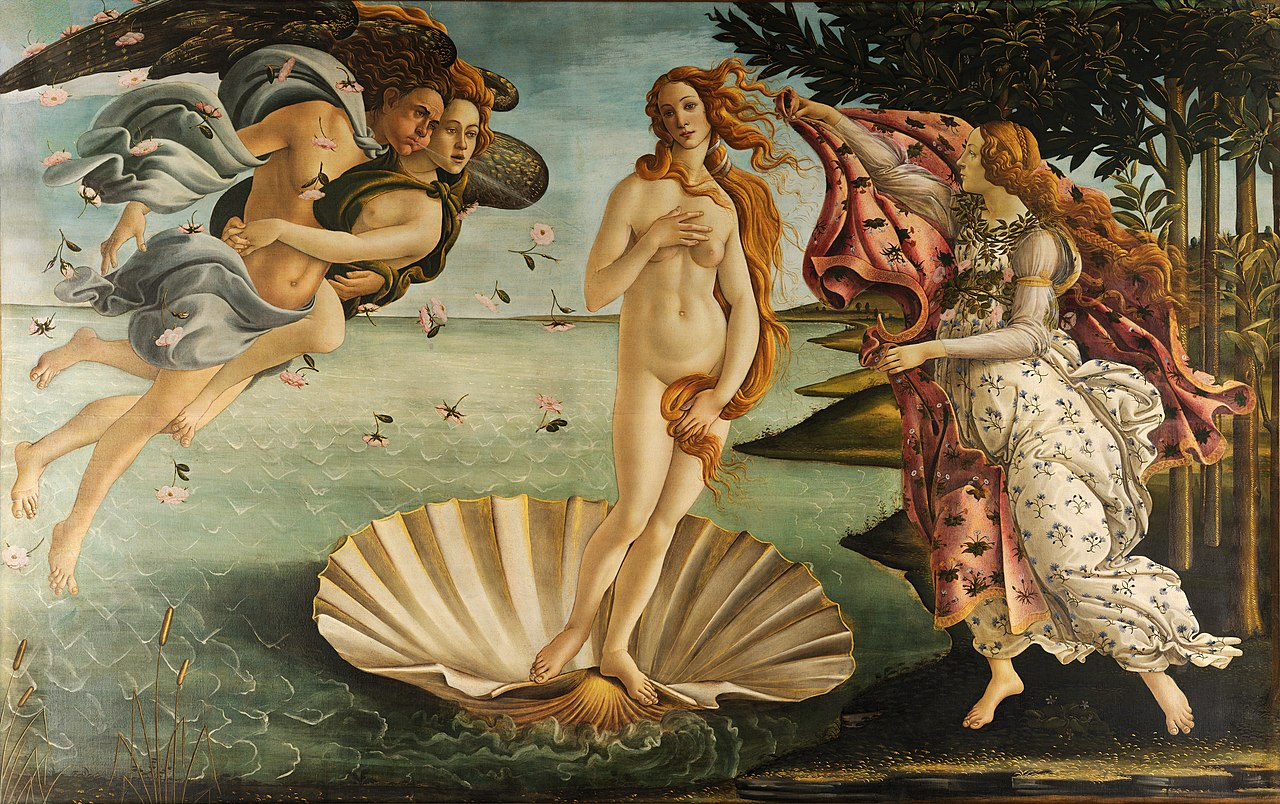 Ηρακλής και Ύδρα, Antonio del Pollaiuolo, περ. 1475

Πηγή:
https://antikleidi.com/2015/01/11/iraklis/

[Ανακτήθηκε: 13/10/2022]
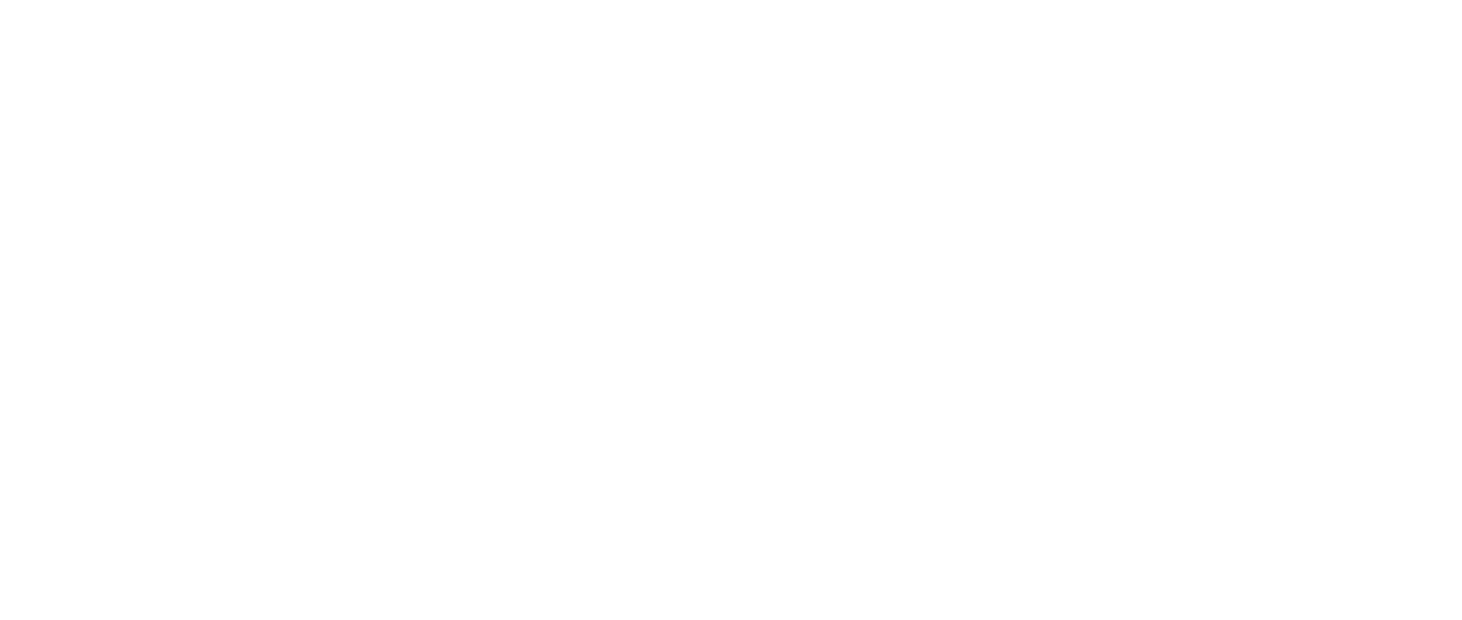 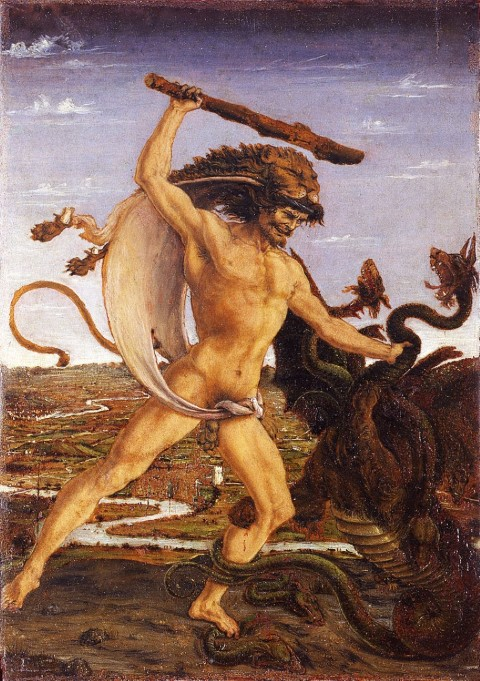 Η γέννηση της Αφροδίτης, Sandro Botticelli, περ. 1485-1486

Πηγή:
https://commons.wikimedia.org/wiki/File:Sandro_Botticelli_-_La_nascita_di_Venere_-_Google_Art_Project_-_edited.jpg?uselang=el 

[Ανακτήθηκε: 13/10/2022]
Οι ακαδημαϊκές σπουδές του Γιανούλη Χαλεπά
5
Η Ανωτάτη Σχολή Καλών Τεχνών στην Αθήνα

Πηγή:

http://www.asfa.gr/ 

[Ανακτήθηκε: 12/10/2022]
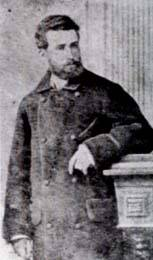 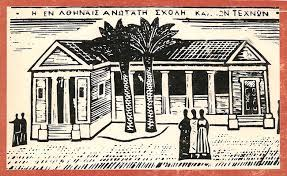 Ο Γιανούλης Χαλεπάς σπουδαστής στο Μόναχο.
Πηγή: 
Γουλάκη-Βουτυρά, Α. (2007). Γιαννούλης Χαλεπάς. Αθήνα, Ελλάδα: Εθνική Πινακοθήκη-Μουσείο Αλέξανδρου Σούτζου.
Ο Σάτυρος και ο Έρωτας στον Χαλεπά
6
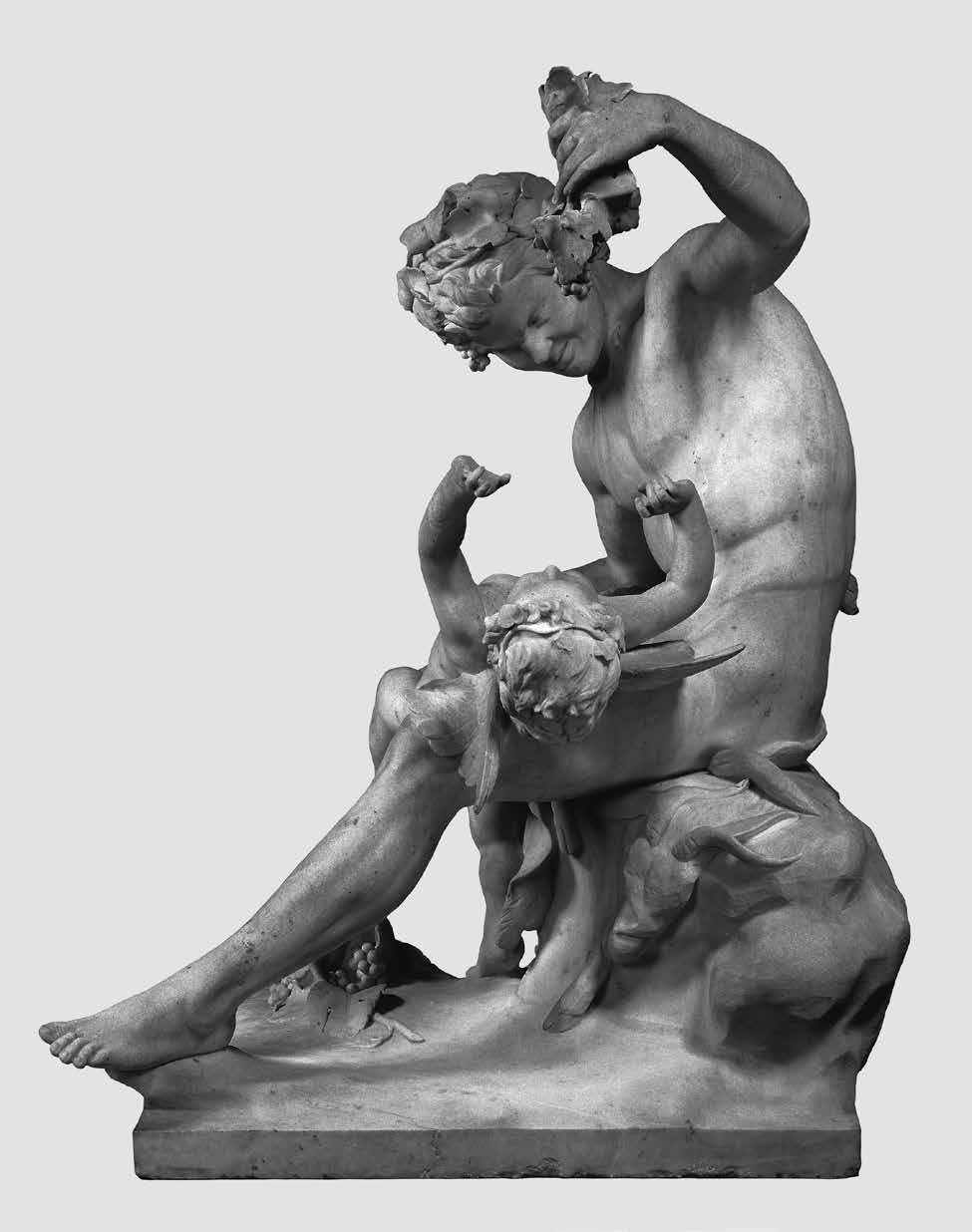 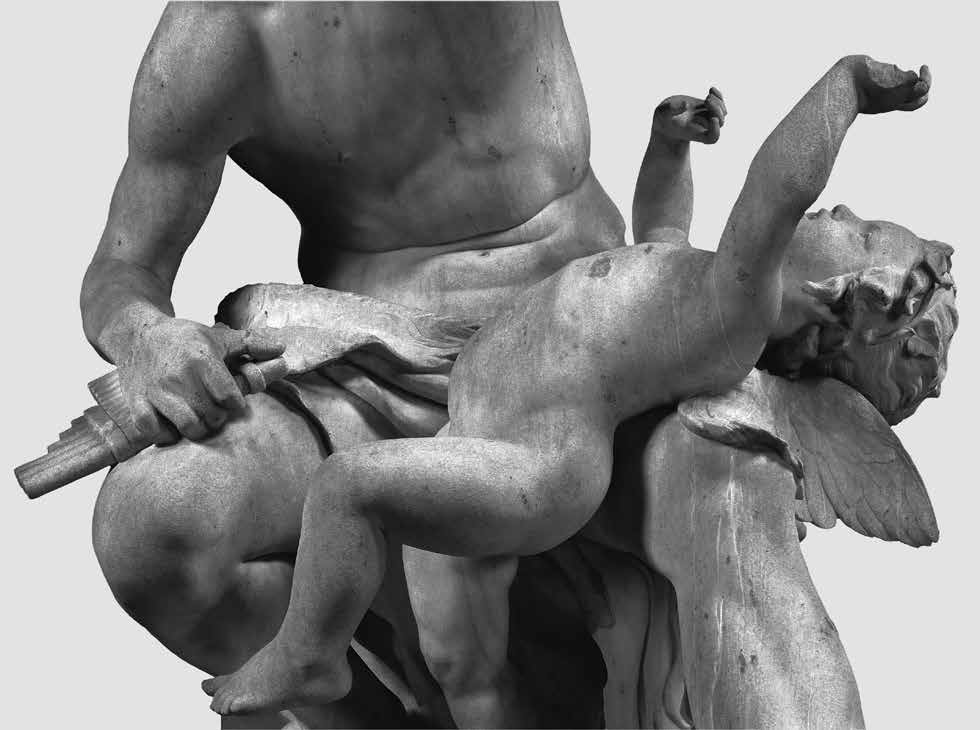 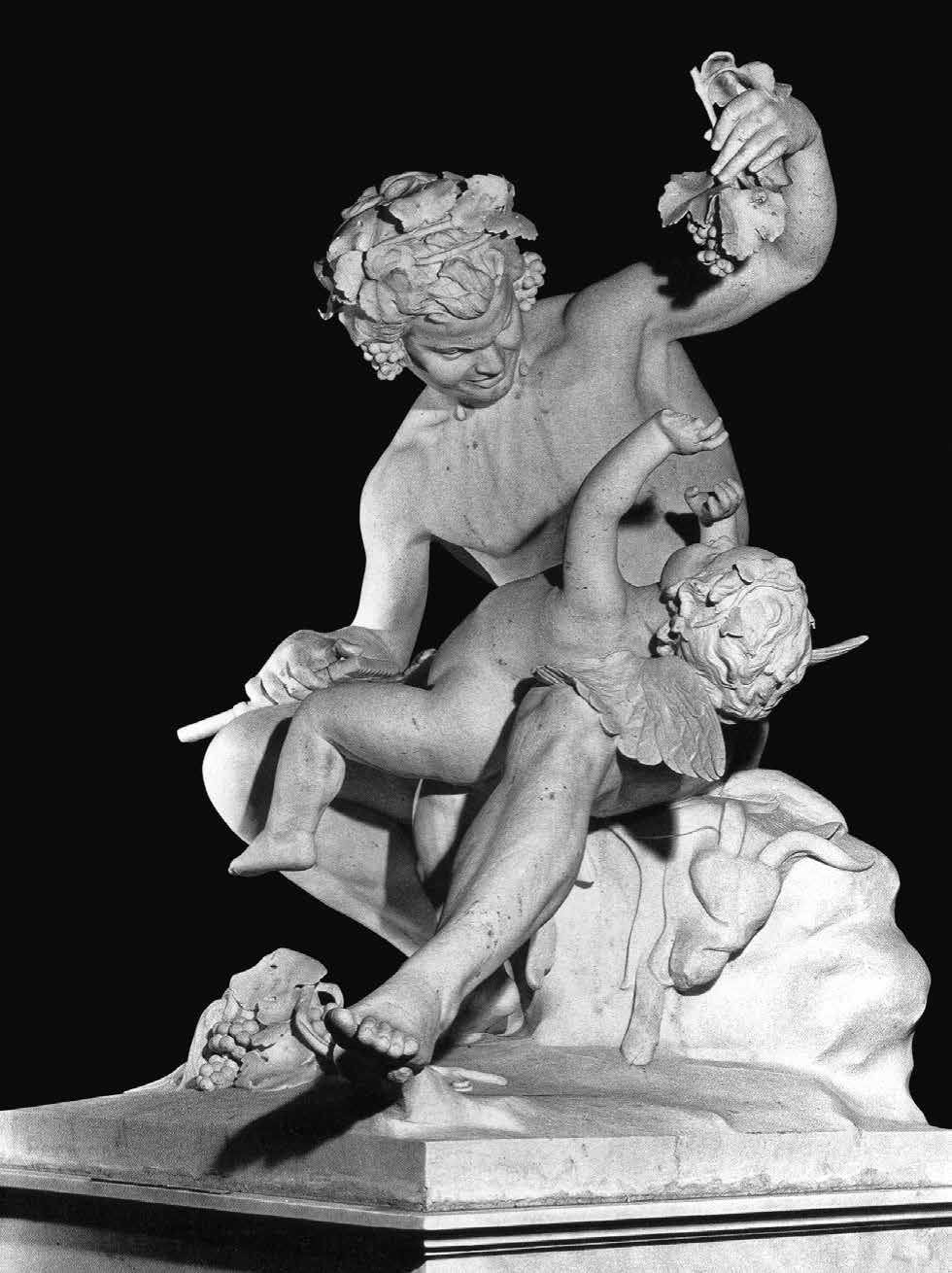 Σάτυρος και Έρως Ι (Καραπάνου), Γιανούλης Χαλεπάς, 1877

Πηγή:

Γουλάκη-Βουτυρά, Α. (2022). Γιανούλης Χαλεπάς: Δούναι και Λαβείν. Αθήνα, Ελλάδα, Ελλάδα: Ίδρυμα Ωνάση.
Νύμφες
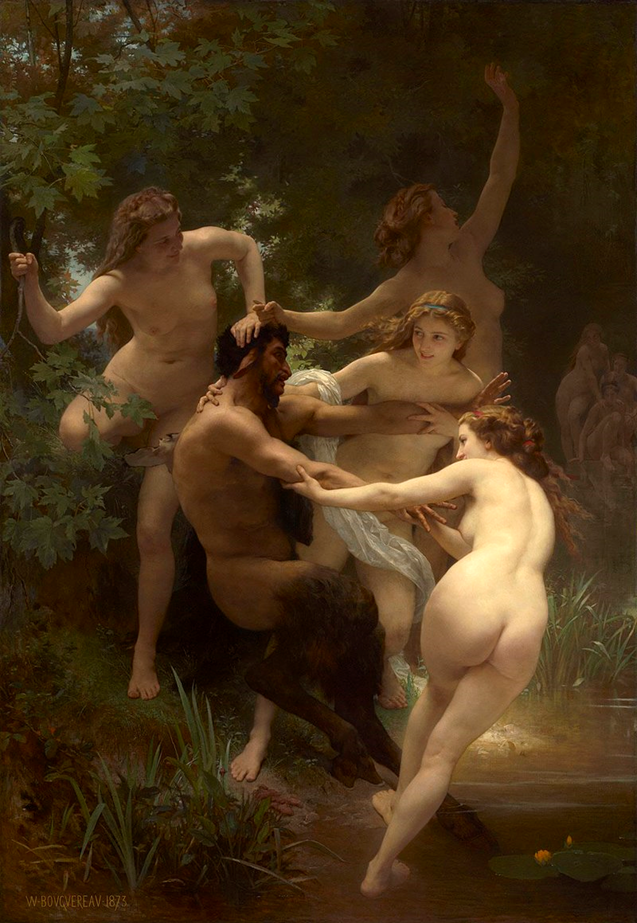 7
Οι Νύμφες και ο Σάτυρος, William Adolphe  Bouguereau, 1873

Πηγή:

https://el.wikipedia.org/wiki/%CE%9D%CF%8D%CE%BC%CF%86%CE%B5%CF%82 

[Ανακτήθηκε: 13/10/2022]
Μαινάδες
8
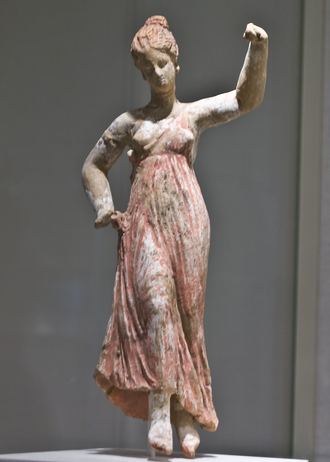 Μαινάδα που χορεύει, 3ος αιώνας π.Χ.

Πηγή:

https://el.wikipedia.org/wiki/%CE%9C%CE%B1%CE%B9%CE%BD%CE%AC%CE%B4%CE%B5%CF%82 
[Ανακτήθηκε: 13/10/2022]
Απεικονίσεις του Έρωτα
9
Έρως και ψυχή, Antonio Canova, 1787-1793

Πηγή:

https://el.wikipedia.org/wiki/%CE%88%CF%81%CF%89%CF%82_%CE%BA%CE%B1%CE%B9_%CE%A8%CF%85%CF%87%CE%AE_(%CE%9A%CE%B1%CE%BD%CF%8C%CE%B2%CE%B1) 
[Ανακτήθηκε: 12/10/2022]
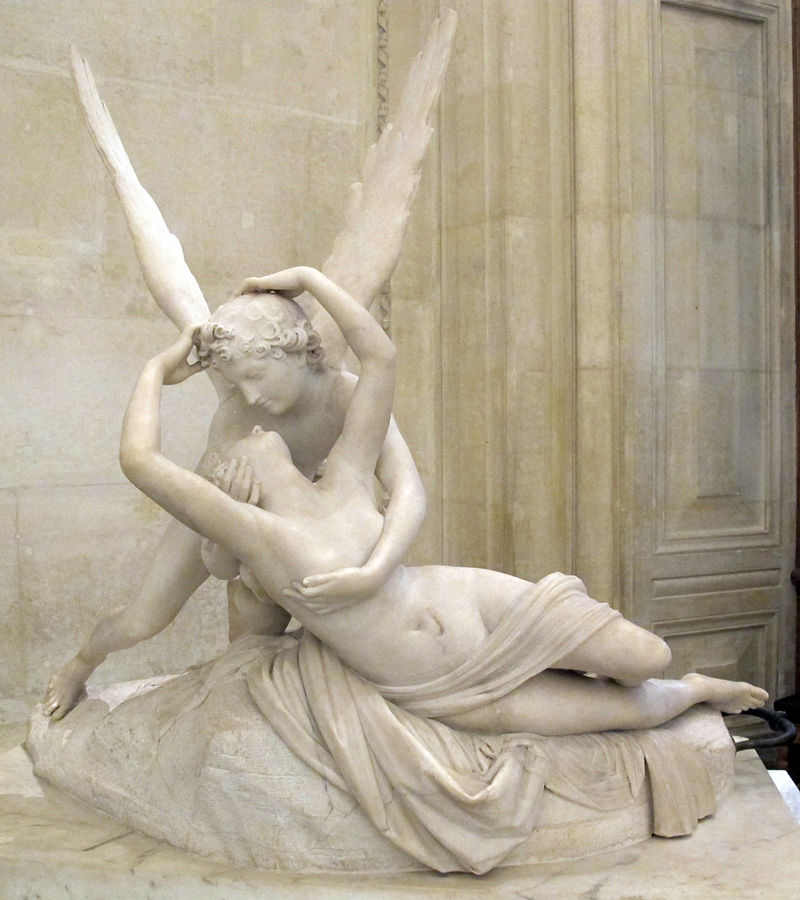 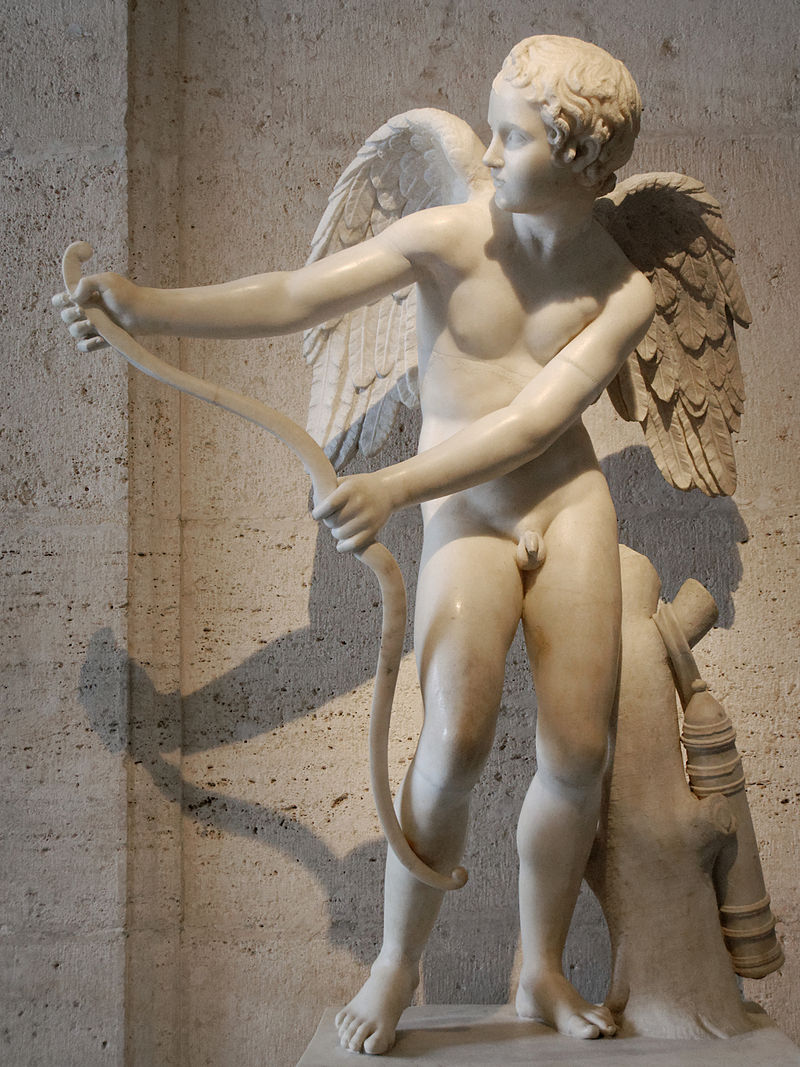 Ο Έρως τεντώνει το τόξο, Ρωμαϊκό αντίγραφο από έργο του Λύσιππου

Πηγή:

https://el.wikipedia.org/wiki/%CE%9B%CF%8D%CF%83%CE%B9%CF%80%CF%80%CE%BF%CF%82?fbclid=IwAR3f3Tg5aEIzaxAE4aoqRyDBLcS5LVERbePRHazIadlzG89mmMauOsfEscE 

[Ανακτήθηκε: 12/10/2022]
Ο Άρης και η Αφροδίτη
10
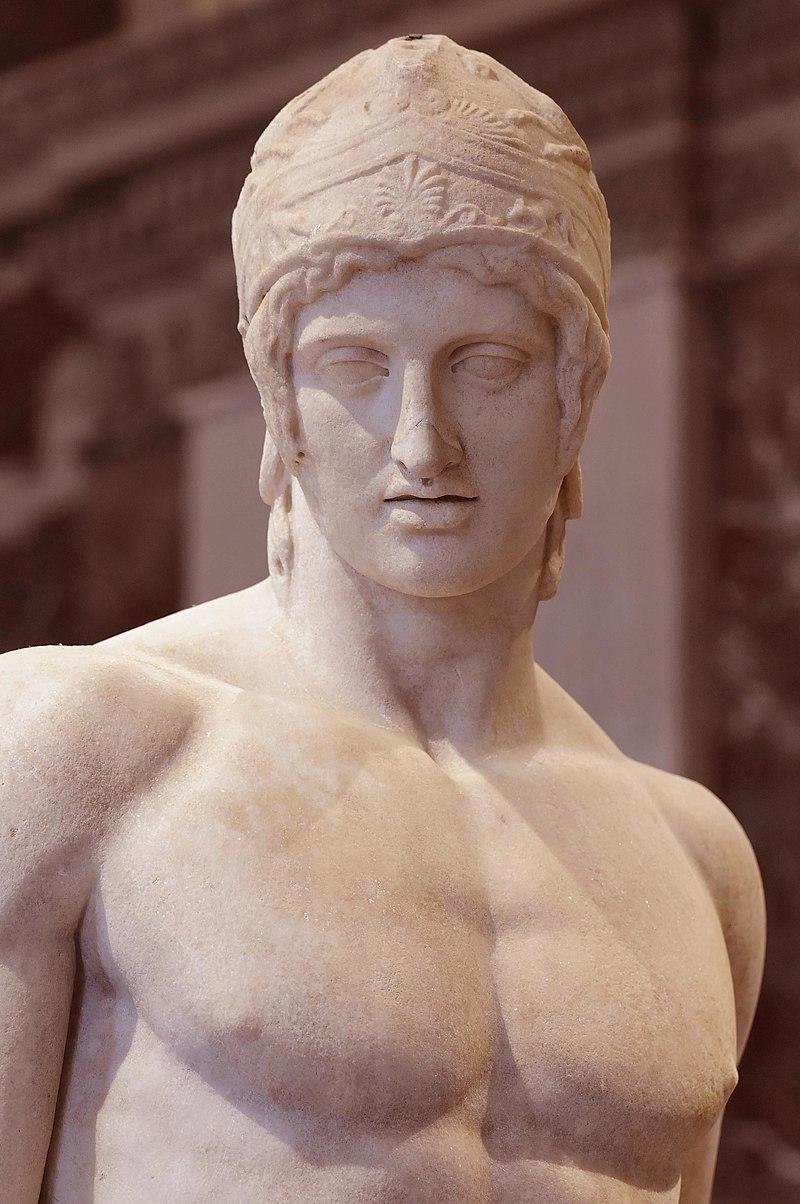 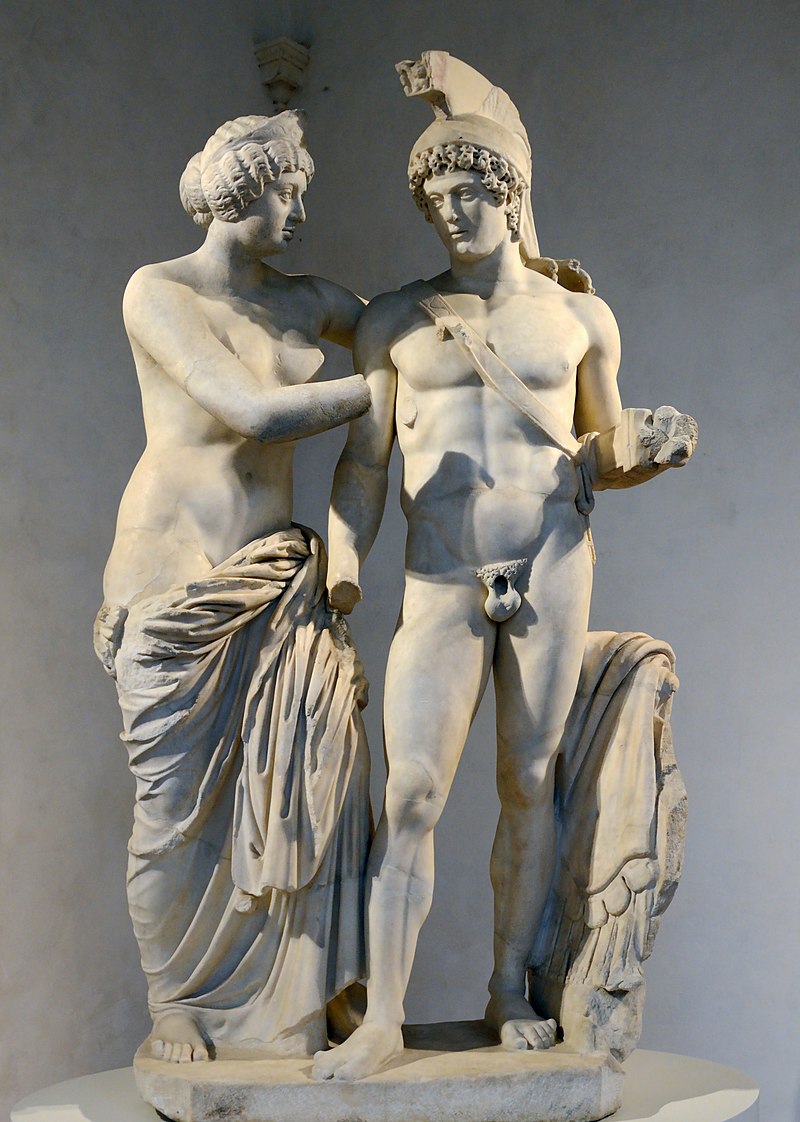 Άρης Μποργκέζε (Ares Borghese), 1ος ή 2ος αιώνας μ.Χ.

Πηγή:

https://el.wikipedia.org/wiki/%CE%86%CF%81%CE%B7%CF%82_(%CE%BC%CF%85%CE%B8%CE%BF%CE%BB%CE%BF%CE%B3%CE%AF%CE%B1) 

[Ανακτήθηκε: 13/10/2022]
Σύμπλεγμα του Άρη και της Αφροδίτης, 170 μ.Χ.

Πηγή:

https://el.wikipedia.org/wiki/%CE%86%CF%81%CE%B7%CF%82_(%CE%BC%CF%85%CE%B8%CE%BF%CE%BB%CE%BF%CE%B3%CE%AF%CE%B1) 

[Ανακτήθηκε: 13/10/2022]
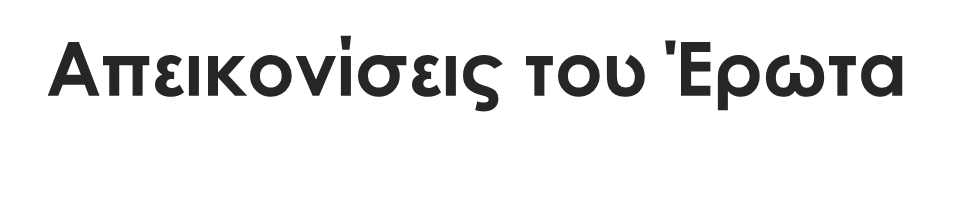 11
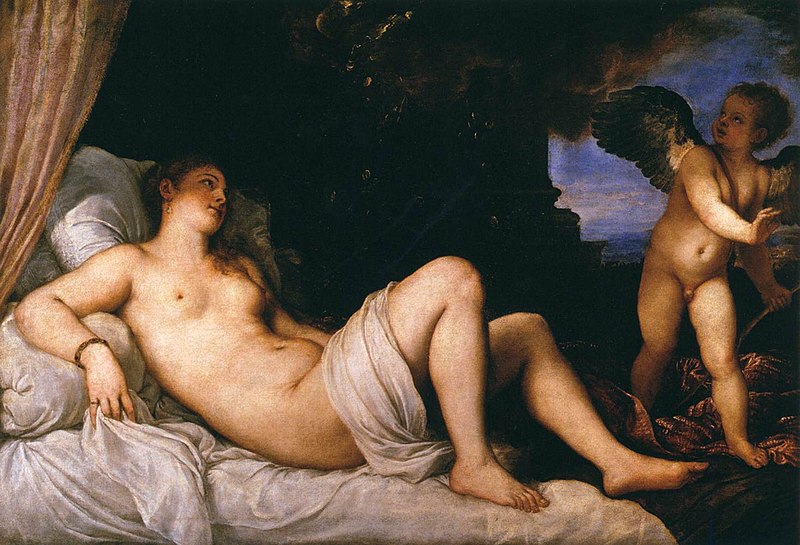 Αφροδίτη, Diego Velazquez,1873

Πηγή:

https://el.wikipedia.org/wiki/%CE%A6%CE%B1%CE%B9%CE%BD%CF%8C%CE%BC%CE%B5%CE%BD%CE%BF_%CF%84%CE%B7%CF%82_%CE%91%CF%86%CF%81%CE%BF%CE%B4%CE%AF%CF%84%CE%B7%CF%82 

[Ανακτήθηκε: 13/10/2022]
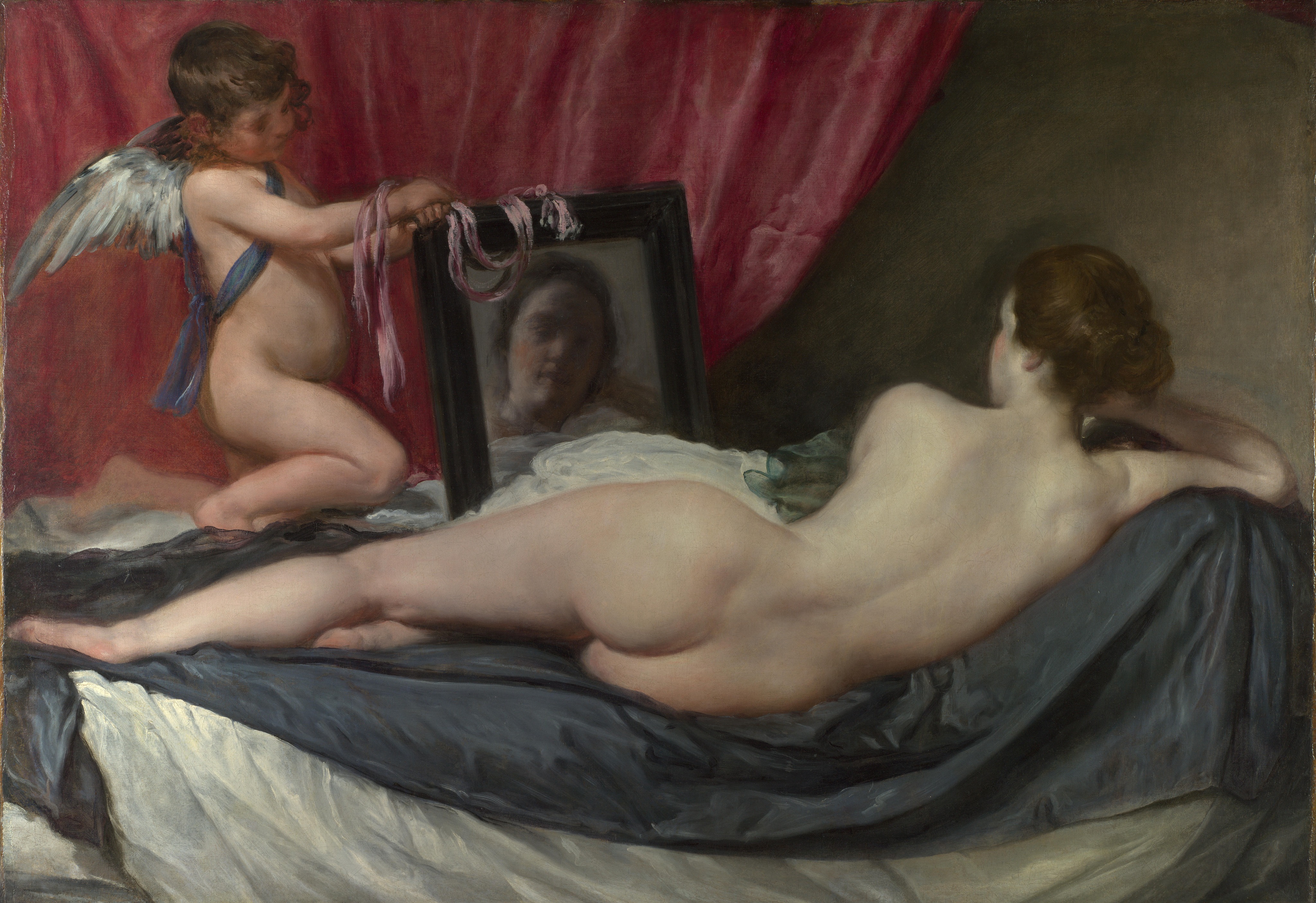 Δανάη, Tiziano Vecellio, μεταξύ 1544 και 1545
Πηγή:

https://el.wikipedia.org/wiki/%CE%91%CF%81%CF%87%CE%B5%CE%AF%CE%BF:Titian_-_Dana%C3%AB_-_WGA22900.jpg 

[Ανακτήθηκε: 13/10/2022]
Ο Σάτυρος και ο Έρωτας στον Χαλεπά
12
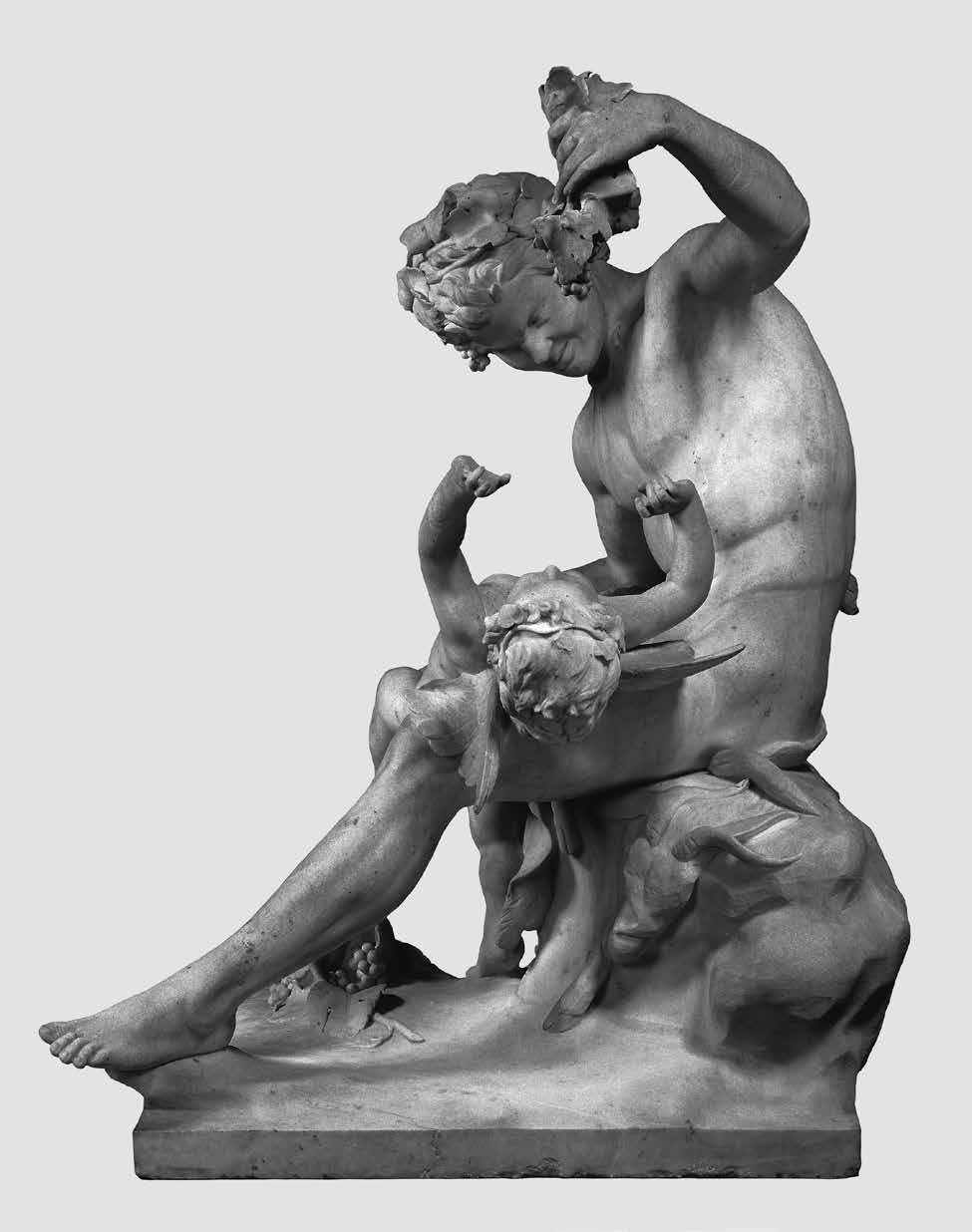 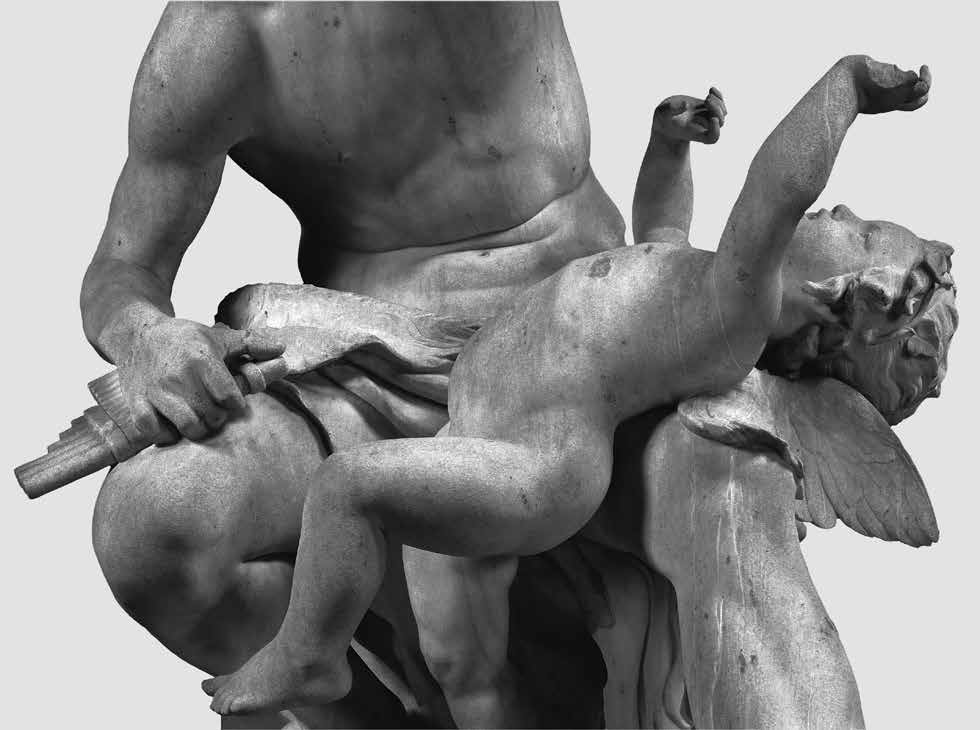 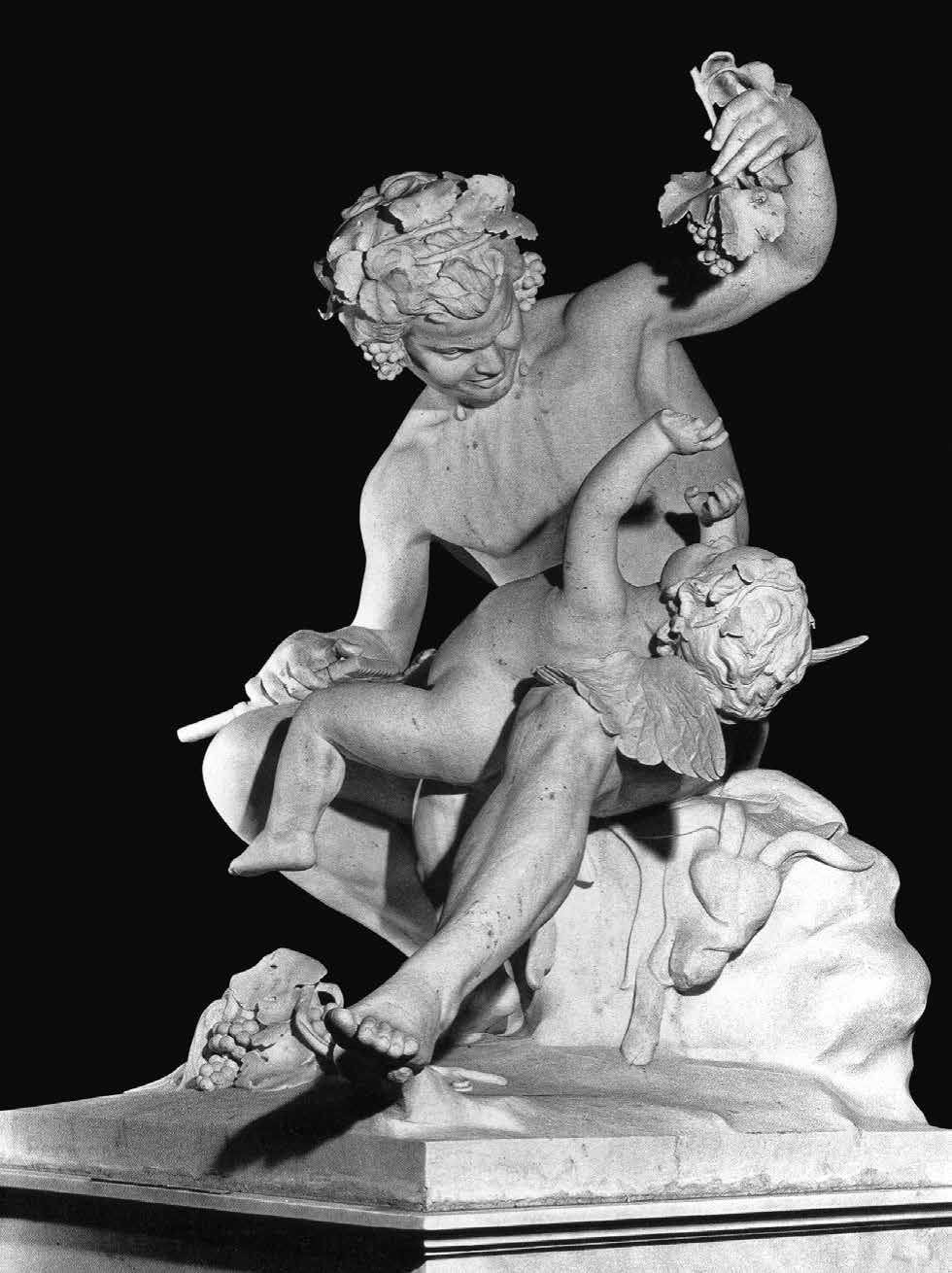 Σάτυρος και Έρως Ι (Καραπάνου), Γιανούλης Χαλεπάς, 1877

Πηγή:

Γουλάκη-Βουτυρά, Α. (2022). Γιανούλης Χαλεπάς: Δούναι και Λαβείν. Αθήνα, Ελλάδα, Ελλάδα: Ίδρυμα Ωνάση.
Απεικονίσεις Σατύρων
13
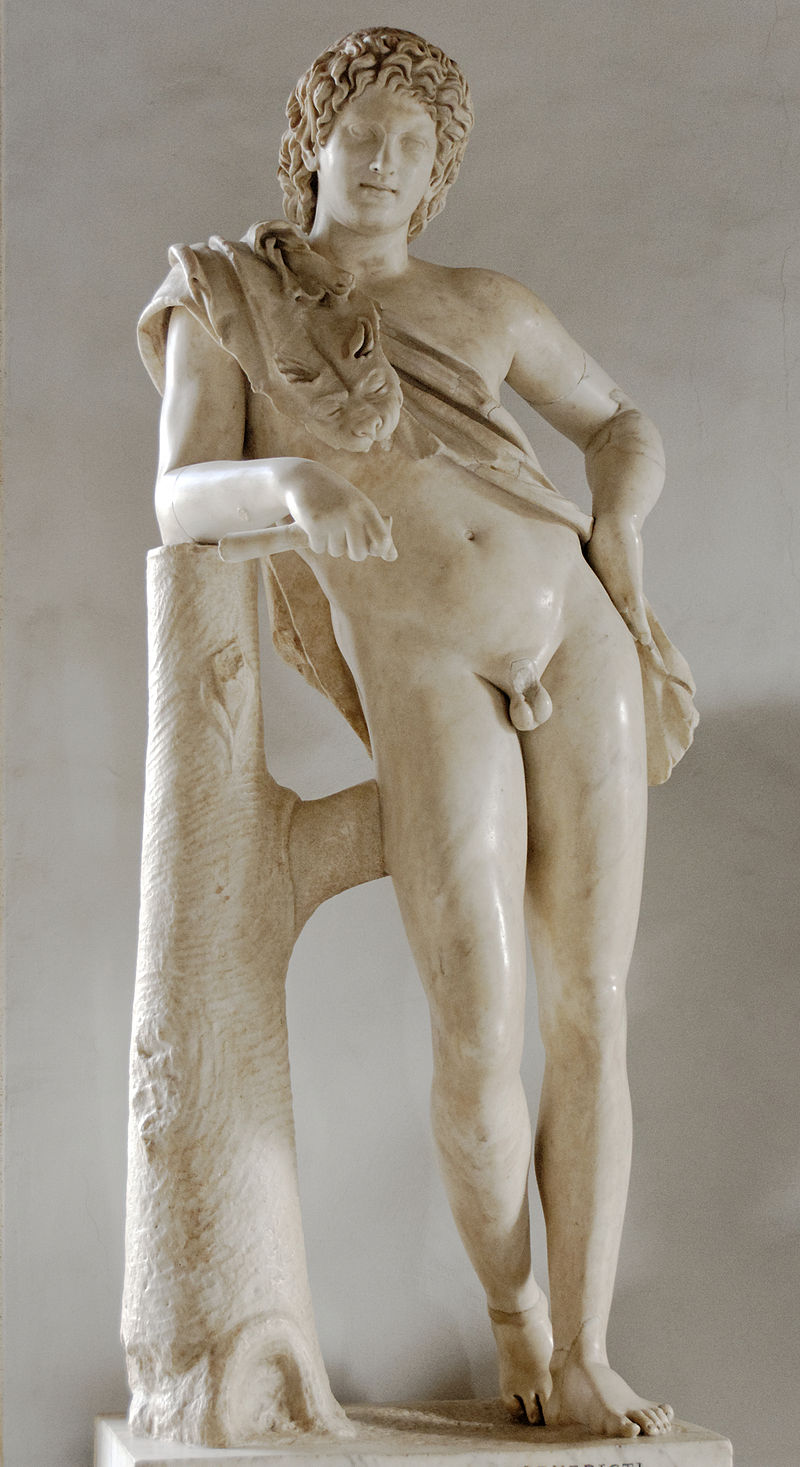 Ο Σάτυρος αναπαυόμενος, Πραξιτέλης, 4ος αι. π.Χ.
Πηγή:
https://el.wikipedia.org/wiki/%CE%A3%CE%AC%CF%84%CF%85%CF%81%CE%BF%CF%82_%CF%84%CE%BF%CF%85_%CE%A0%CF%81%CE%B1%CE%BE%CE%B9%CF%84%CE%AD%CE%BB%CE%B7 
[Ανακτήθηκε: 10/10/2022]
Ο Σάτυρος και ο Έρωτας στον Χαλεπά
14
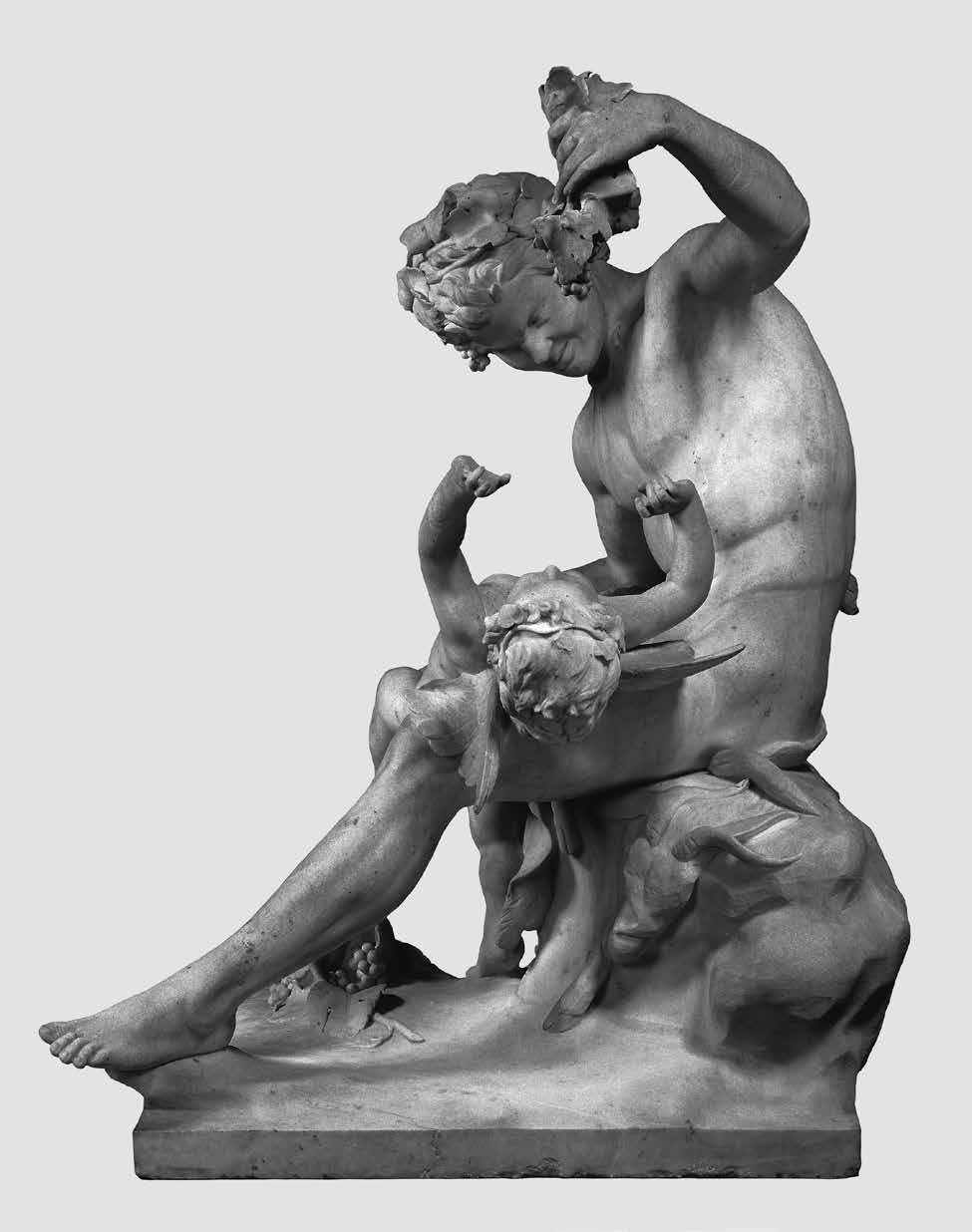 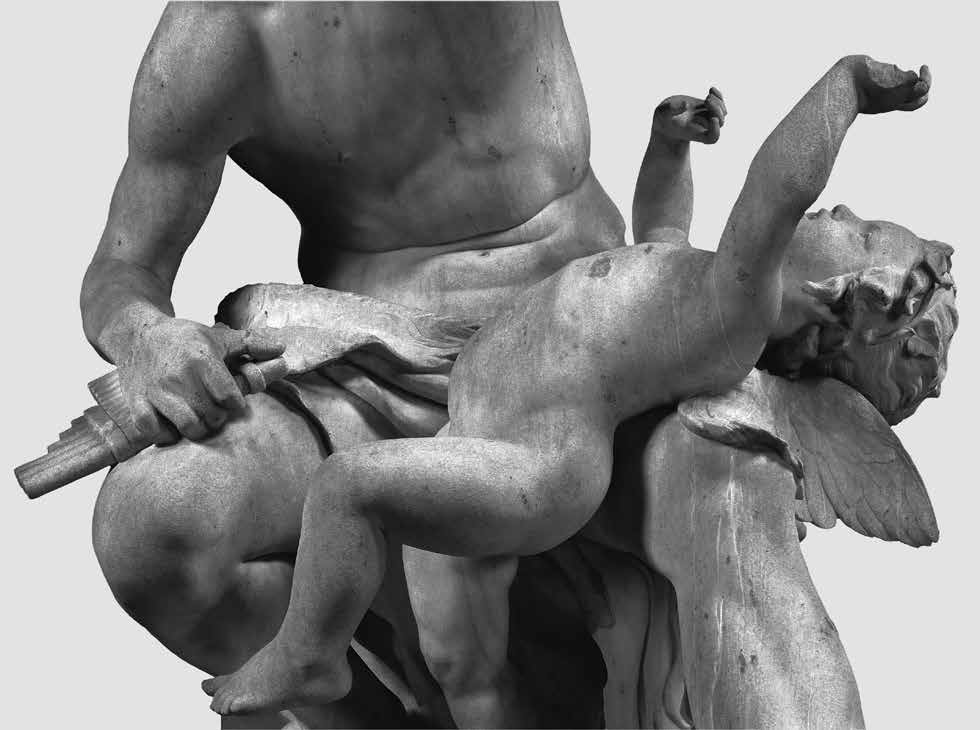 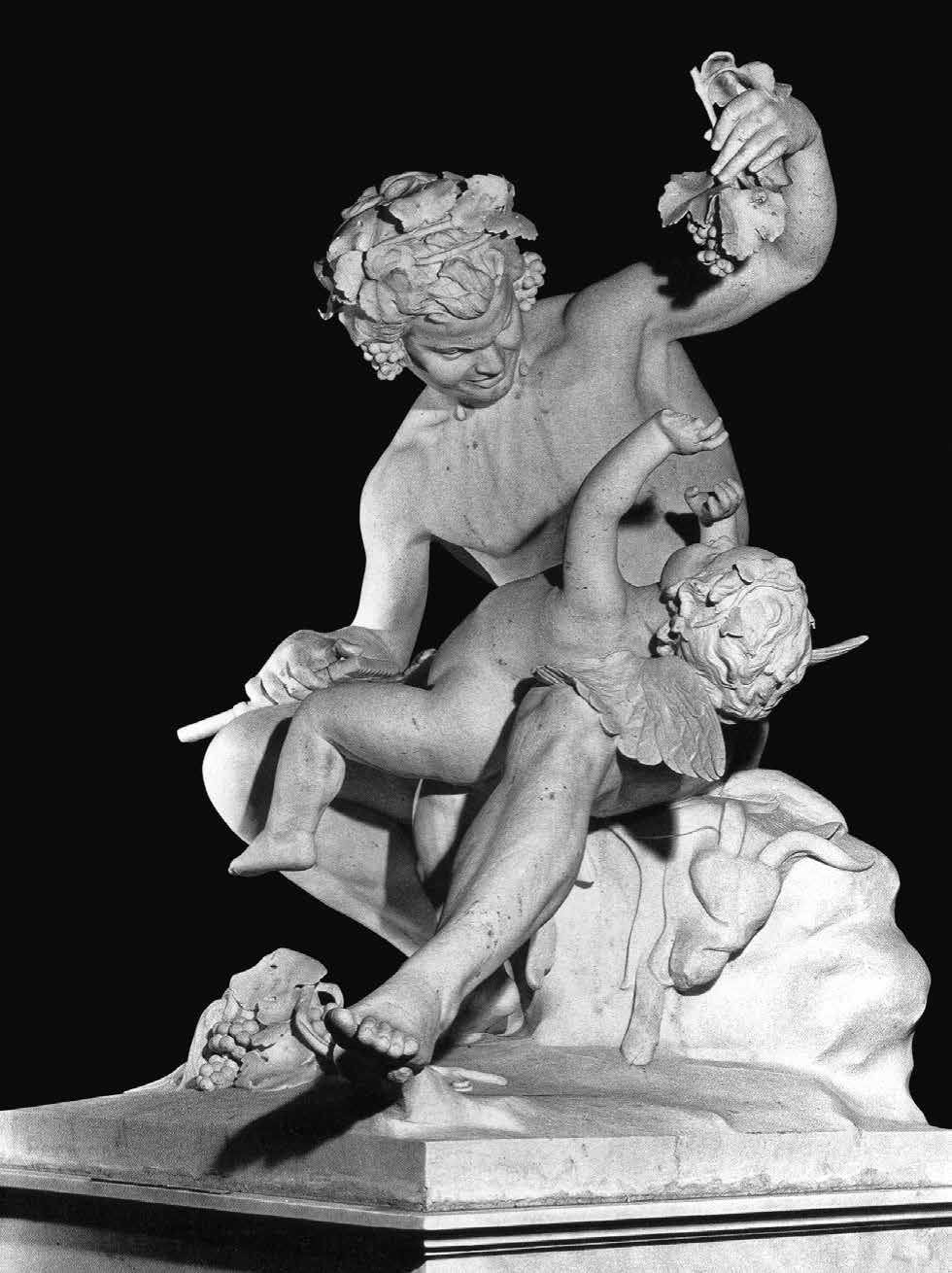 Σάτυρος και Έρως Ι (Καραπάνου), Γιανούλης Χαλεπάς, 1877

Πηγή:

Γουλάκη-Βουτυρά, Α. (2022). Γιανούλης Χαλεπάς: Δούναι και Λαβείν. Αθήνα, Ελλάδα, Ελλάδα: Ίδρυμα Ωνάση.
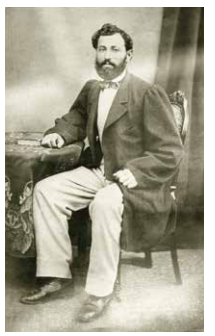 15
Ο Ιωάννης Χαλεπάς, πατέρας του Γιανούλη
(φωτ. Πραξιτέλη Χαλεπά)
Πηγή:
Γουλάκη-Βουτυρά, Α. (2022). Γιανούλης Χαλεπάς: Δούναι και Λαβείν. Αθήνα, Ελλάδα: Ίδρυμα Ωνάση.
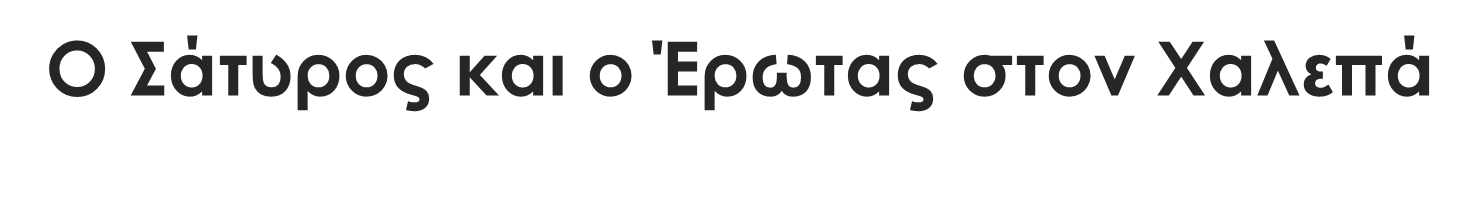 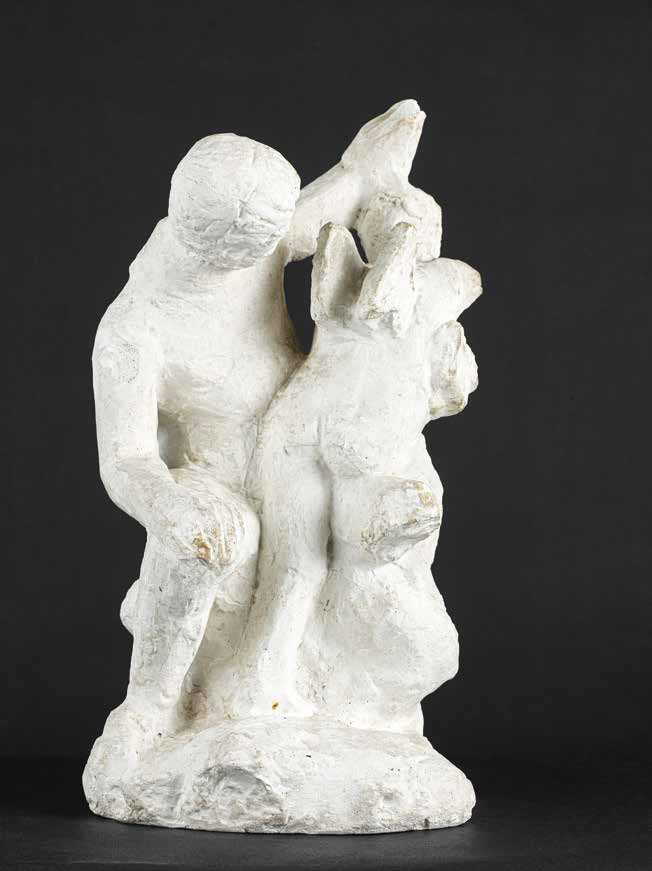 16
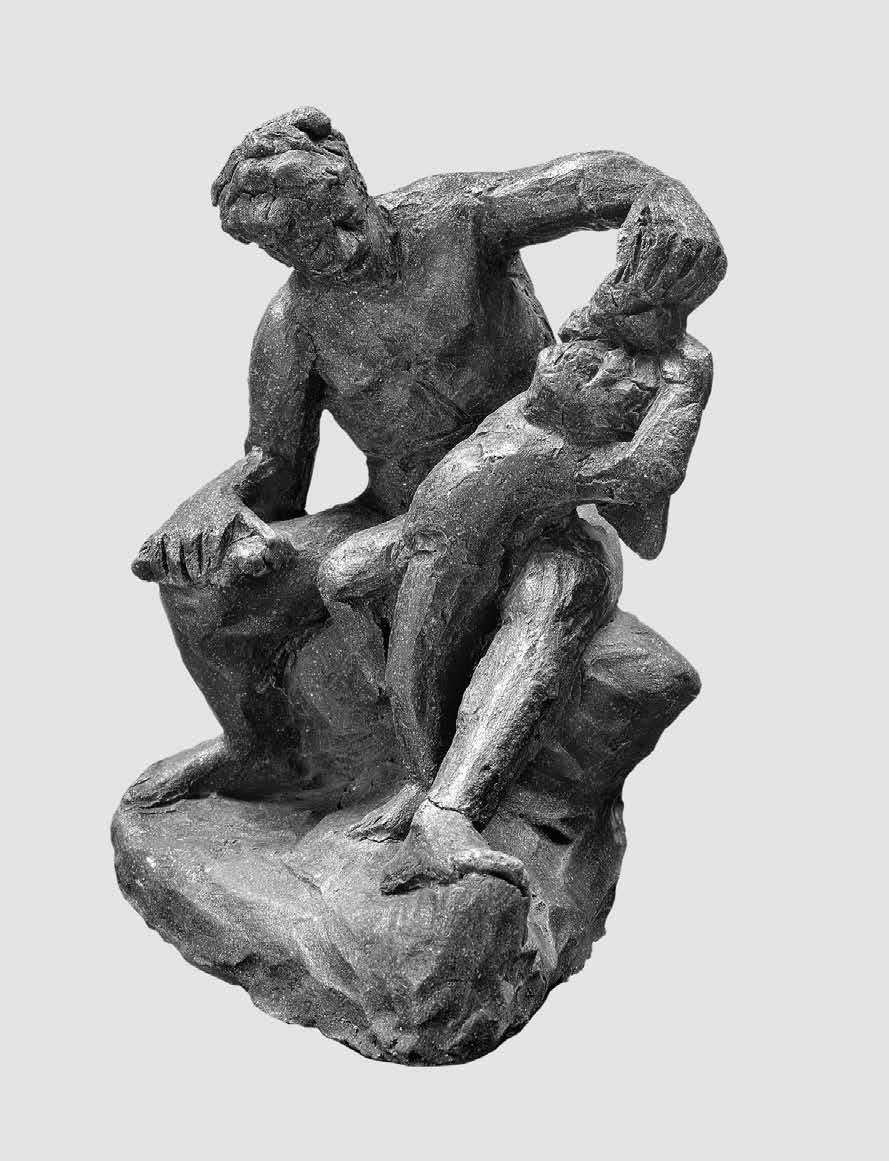 Σάτυρος και Έρως ΙΙ, Γιανούλης Χαλεπάς, 1918

Πηγή:

Γουλάκη-Βουτυρά, Α. (2022). Γιανούλης Χαλεπάς: Δούναι και Λαβείν. Αθήνα, Ελλάδα: Ίδρυμα Ωνάση.
Σάτυρος και Έρως ΙV, Γιανούλης Χαλεπάς, 1918-1920

Πηγή:

Γουλάκη-Βουτυρά, Α. (2022). Γιανούλης Χαλεπάς: Δούναι και Λαβείν. Αθήνα, Ελλάδα: Ίδρυμα Ωνάση.
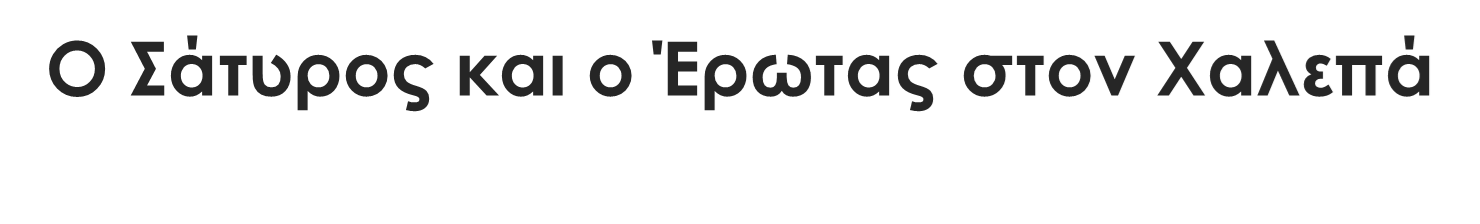 17
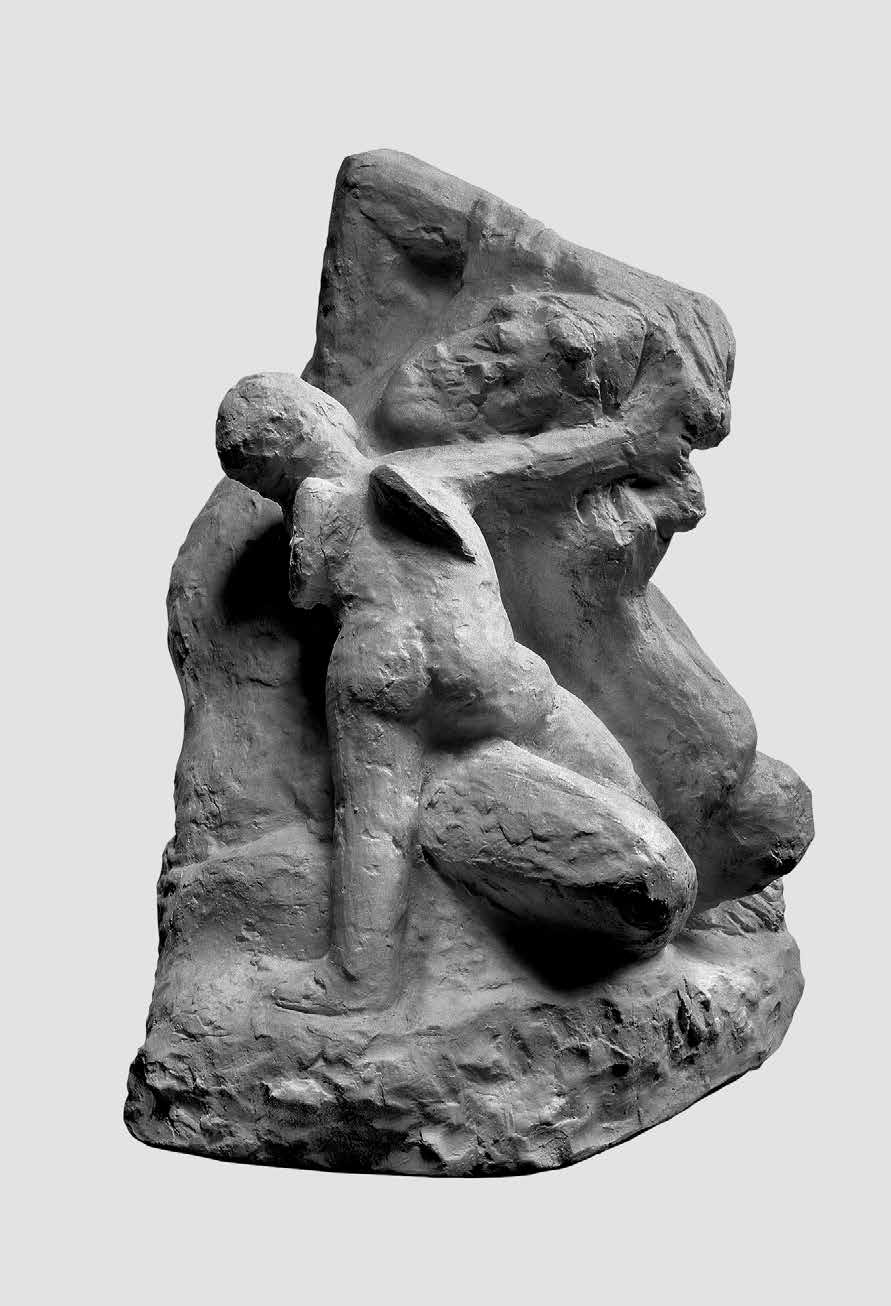 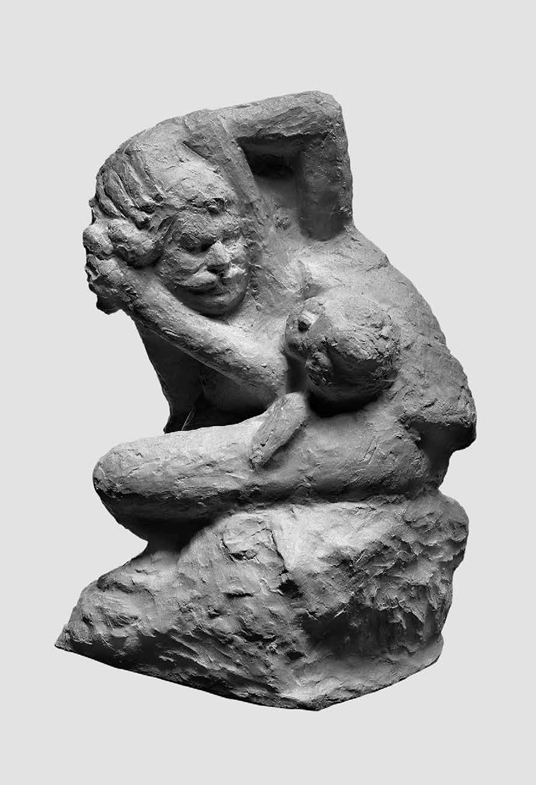 Σάτυρος και Έρως V, Γιανούλης Χαλεπάς, πριν το 1922

Πηγή:

Γουλάκη-Βουτυρά, Α. (2022). Γιανούλης Χαλεπάς: Δούναι και Λαβείν. Αθήνα, Ελλάδα: Ίδρυμα Ωνάση.
Σάτυρος και Έρως VΙ, Γιανούλης Χαλεπάς, πριν το 1922

Πηγή:

Γουλάκη-Βουτυρά, Α. (2022). Γιανούλης Χαλεπάς: Δούναι και Λαβείν. Αθήνα, Ελλάδα: Ίδρυμα Ωνάση.
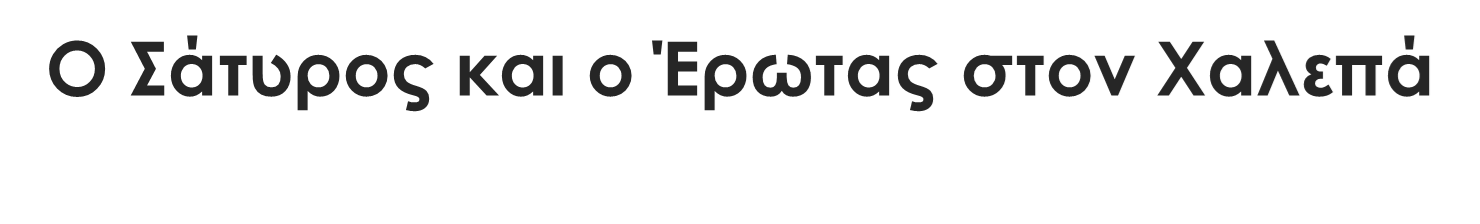 18
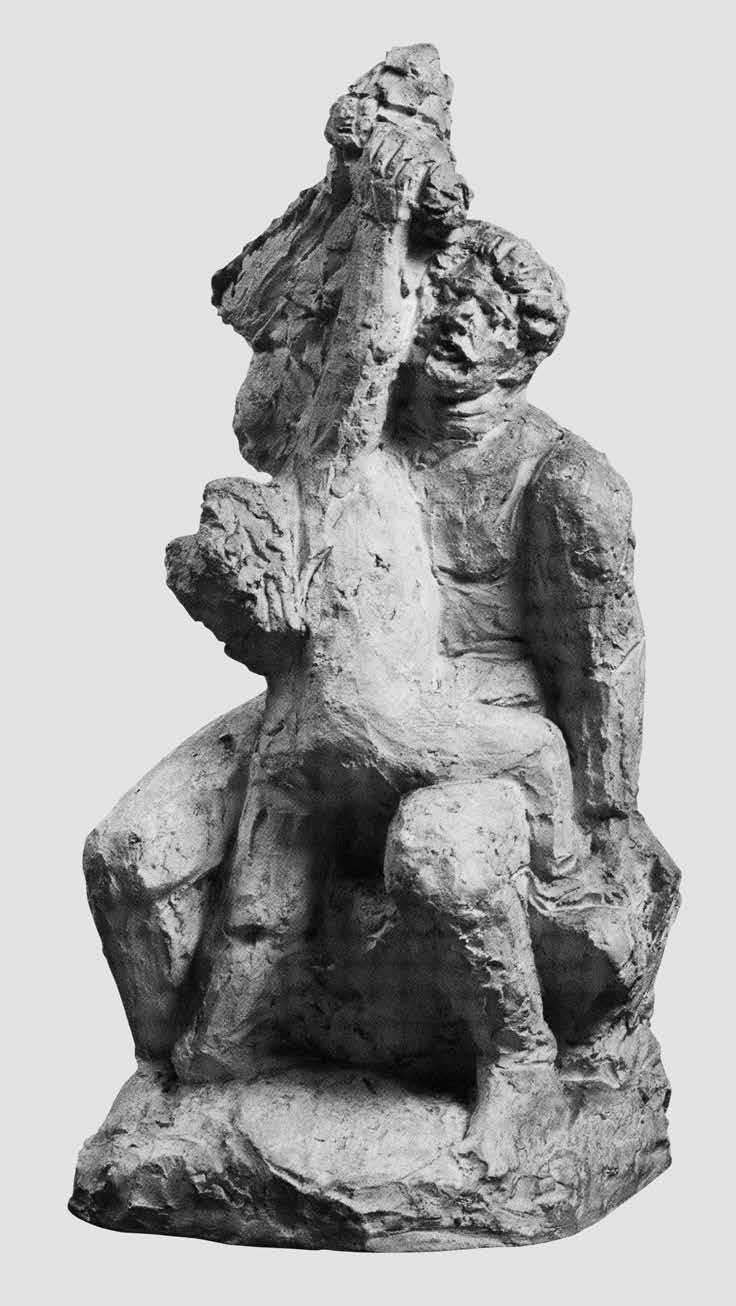 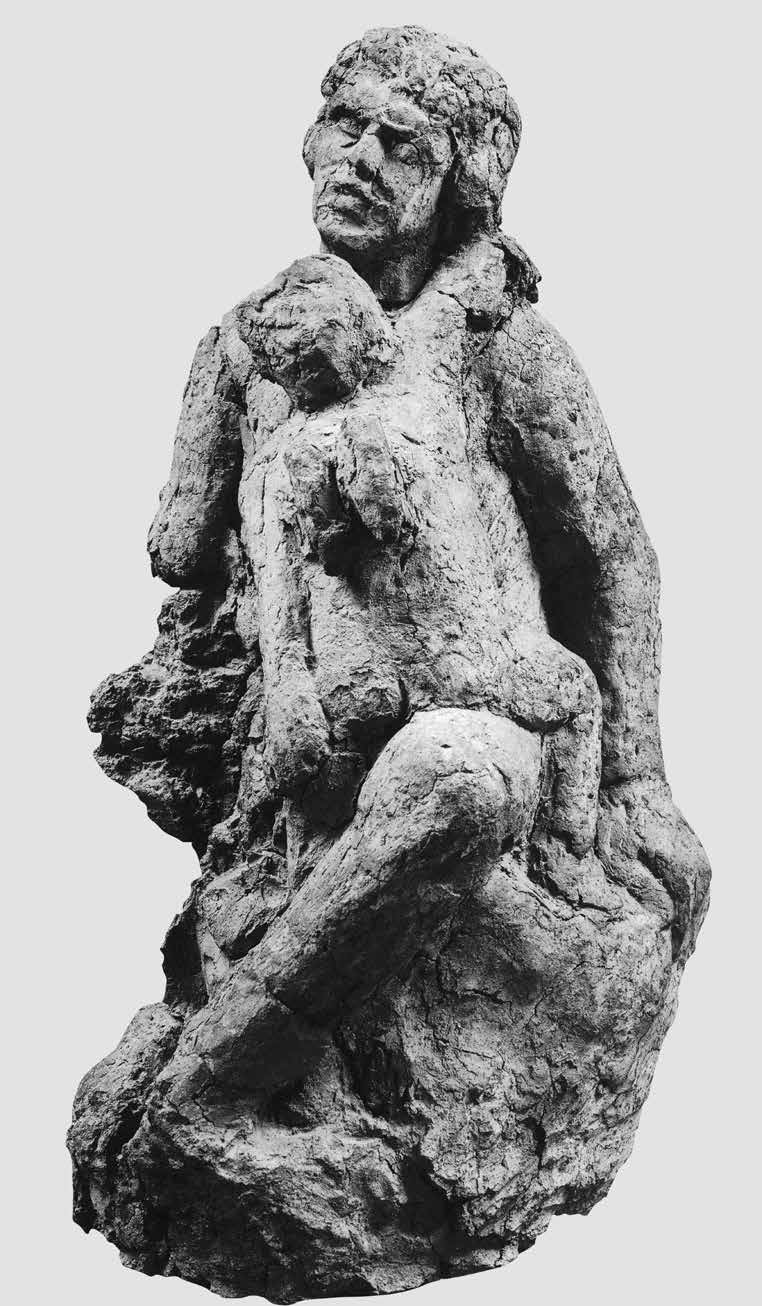 Σάτυρος και Έρως VΙI, Γιανούλης Χαλεπάς, 1918-1924

Πηγή:

Γουλάκη-Βουτυρά, Α. (2022). Γιανούλης Χαλεπάς: Δούναι και Λαβείν. Αθήνα, Ελλάδα: Ίδρυμα Ωνάση.
Σάτυρος και Έρως IX, Γιανούλης Χαλεπάς, 1918-1930

Πηγή:

Γουλάκη-Βουτυρά, Α. (2022). Γιανούλης Χαλεπάς: Δούναι και Λαβείν. Αθήνα, Ελλάδα: Ίδρυμα Ωνάση.
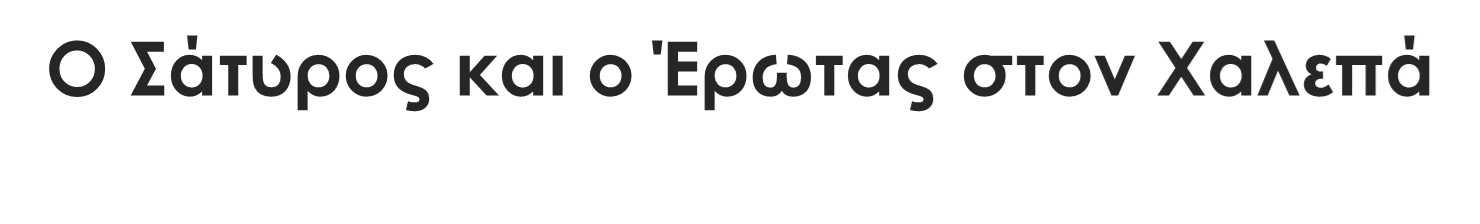 19
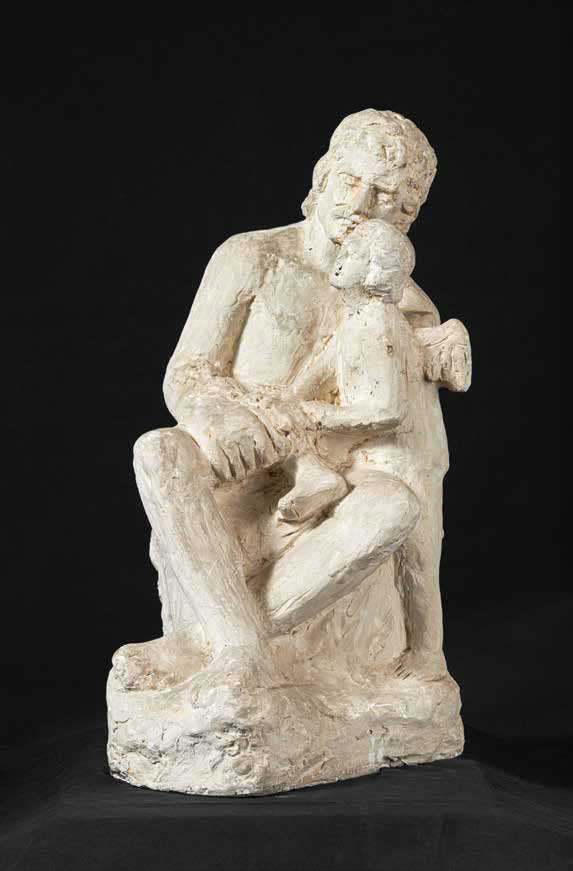 Σάτυρος και Έρως X, Γιανούλης Χαλεπάς, 1931

Πηγή:

Γουλάκη-Βουτυρά, Α. (2022). Γιανούλης Χαλεπάς: Δούναι και Λαβείν. Αθήνα, Ελλάδα: Ίδρυμα Ωνάση.
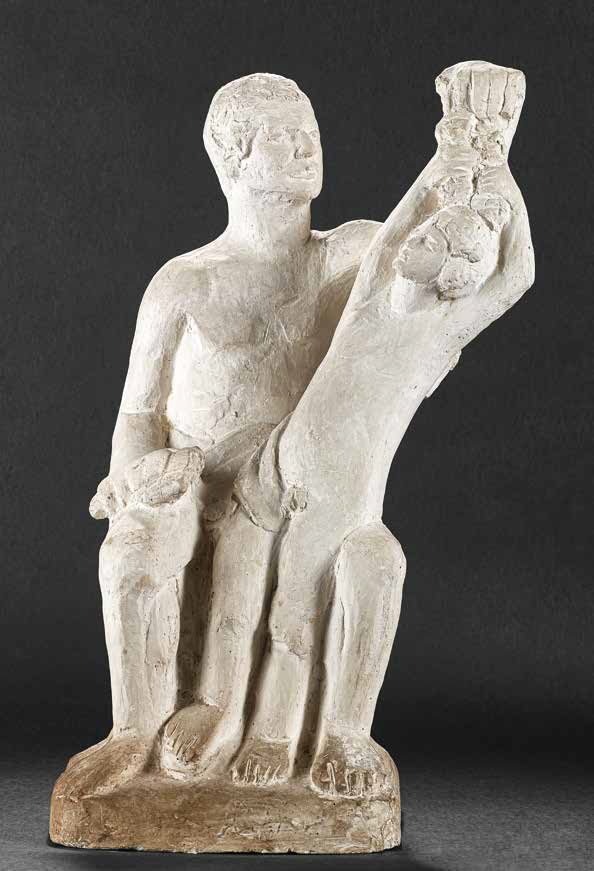 Σάτυρος και Έρως XII, Γιανούλης Χαλεπάς, 1936

Πηγή:

Γουλάκη-Βουτυρά, Α. (2022). Γιανούλης Χαλεπάς: Δούναι και Λαβείν. Αθήνα, Ελλάδα: Ίδρυμα Ωνάση.
Ο Σάτυρος στο έργο του Χαλεπά
20
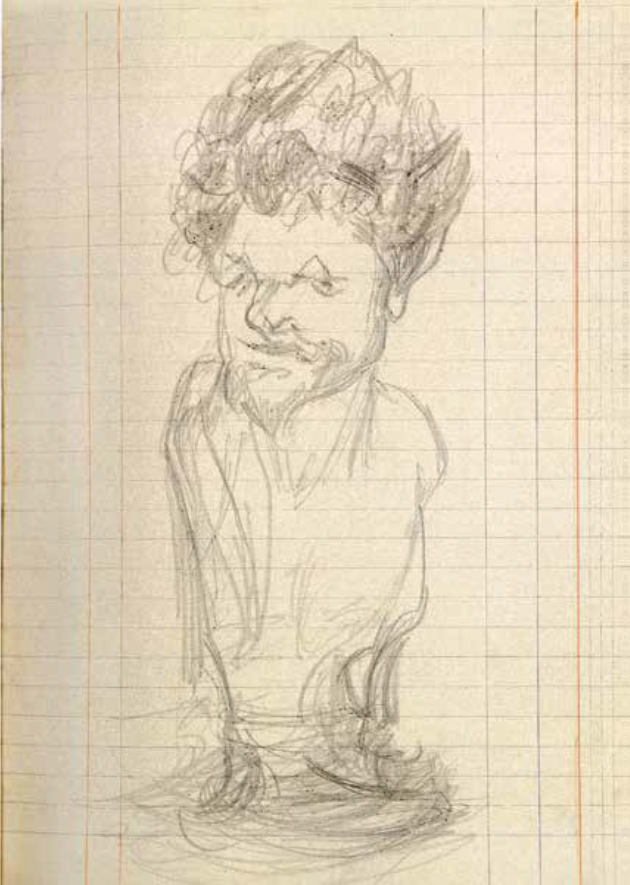 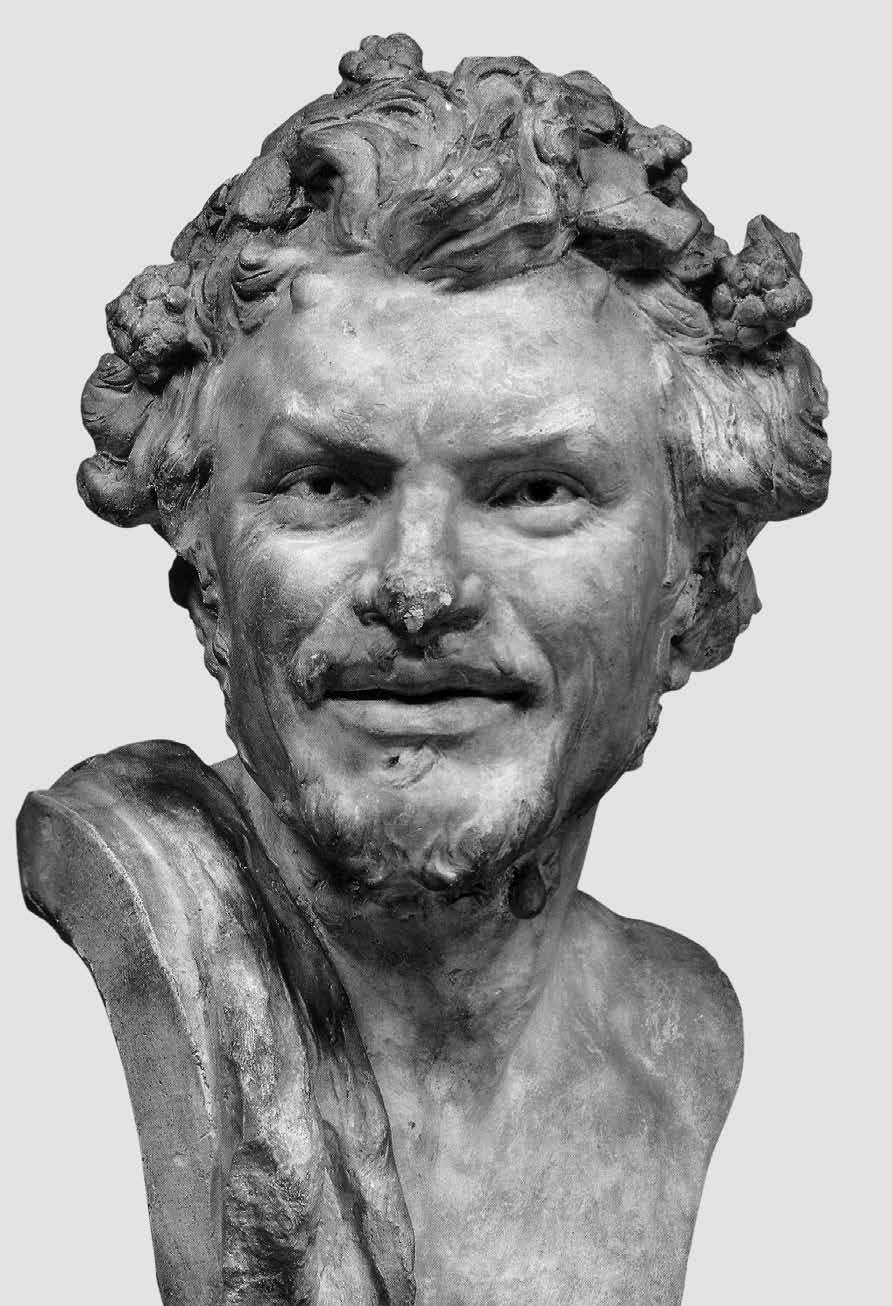 Σχέδιο προτομής Σατύρου, Γιανούλης Χαλεπάς, 1930

Πηγή:

Γουλάκη-Βουτυρά, Α. (2022). Γιανούλης Χαλεπάς: Δούναι και Λαβείν. Αθήνα, Ελλάδα: Ίδρυμα Ωνάση.
Προτομή Σατύρου, Γιανούλης Χαλεπάς, 1878

Πηγή:

Γουλάκη-Βουτυρά, Α. (2022). Γιανούλης Χαλεπάς: Δούναι και Λαβείν. Αθήνα, Ελλάδα: Ίδρυμα Ωνάση.
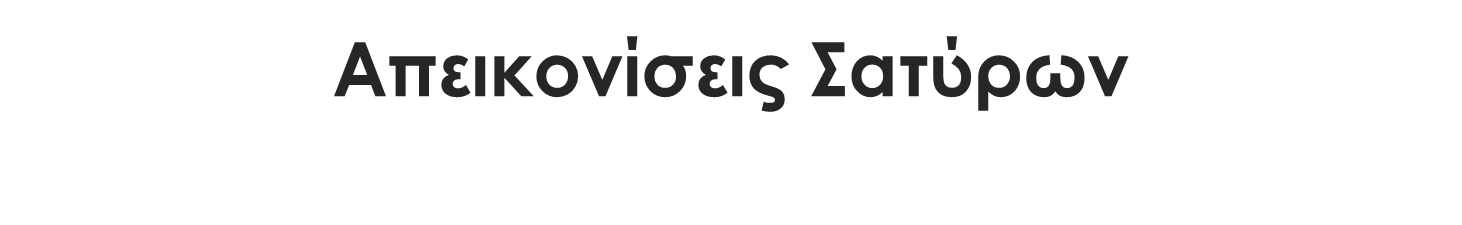 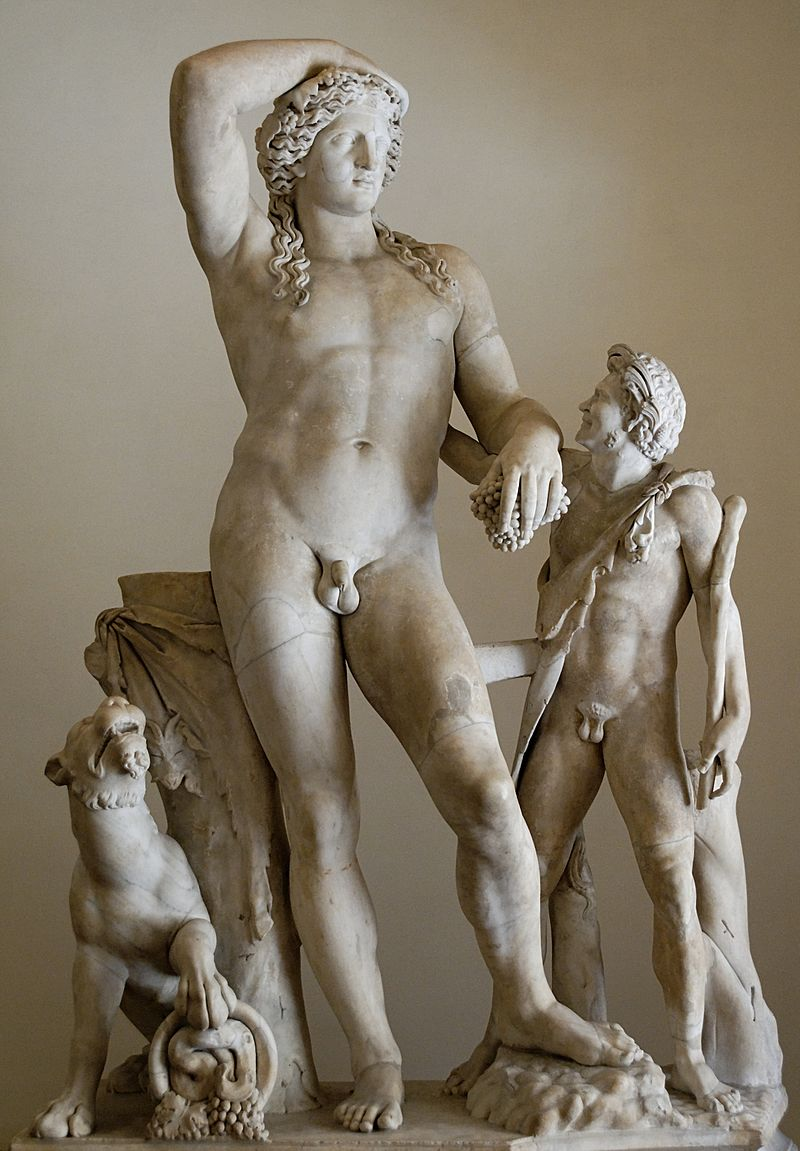 21
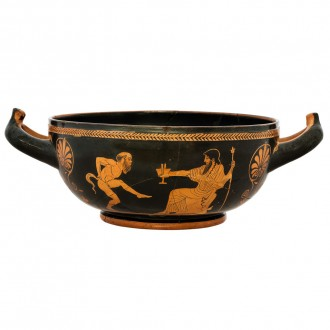 Κύλικα-σκύφος με παράσταση του Διόνυσου και του Σατύρου από τη μια όψη και Μαινάδας και Σατύρου από την άλλη, περ. 450 π.Χ.

Πηγή:

http://ancienttheater.culture.gr/el/component/k2/item/79-attikh-eruthromorfh-kulika-1237 

[Ανακτήθηκε: 09/10/2022]
Μεθυσμένος Διόνυσος και Σάτυρος. Ρώμη, 2ος αι. μ.Χ.

Πηγή:

https://en.wikipedia.org/wiki/Dionysus 

[Ανακτήθηκε: 09/10/2022]
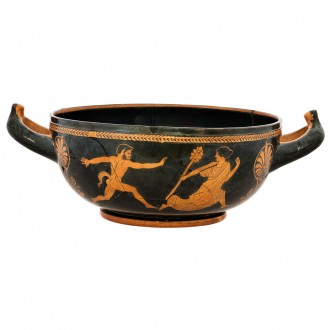 22
https://giphy.com/gifs/disney-animation-disney-birds-NDUOZHddH9HMI
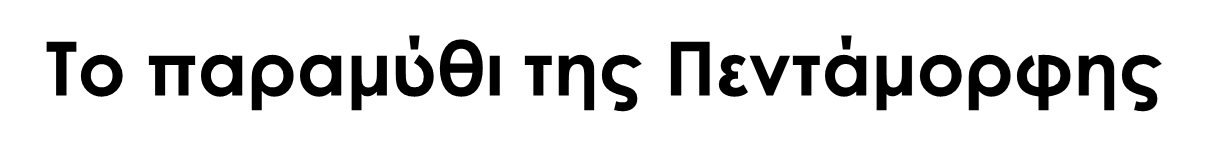 23
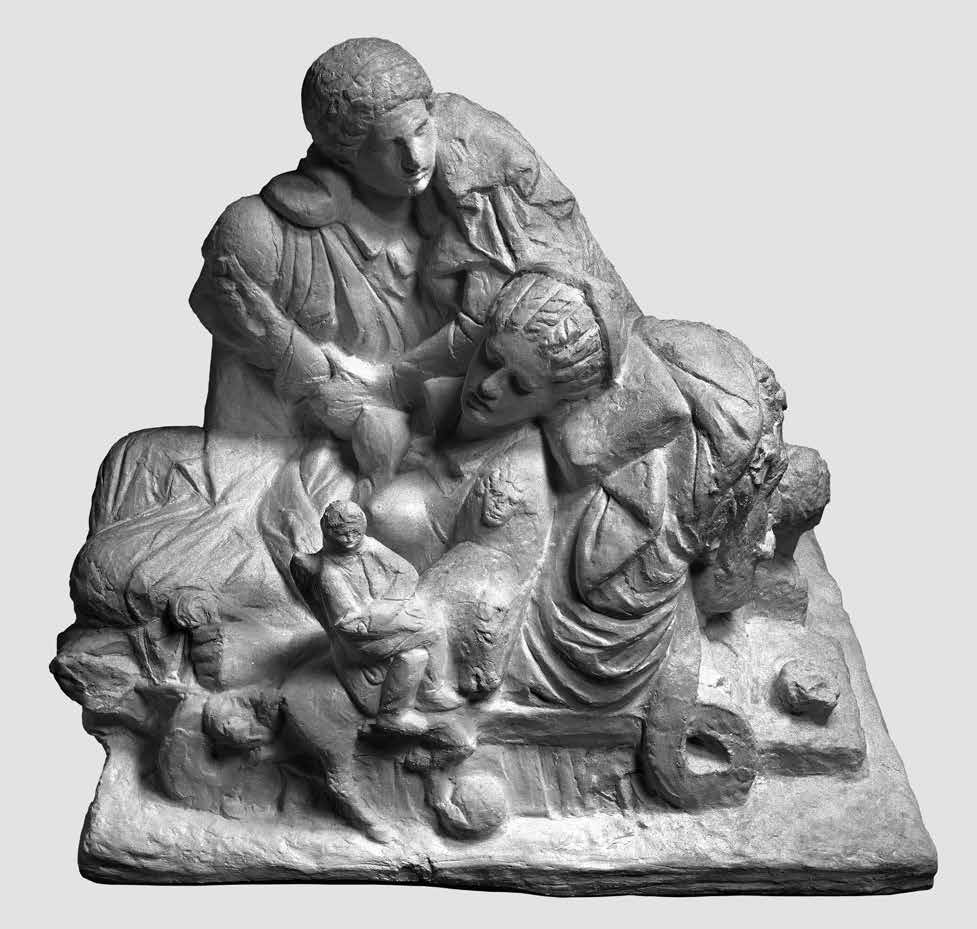 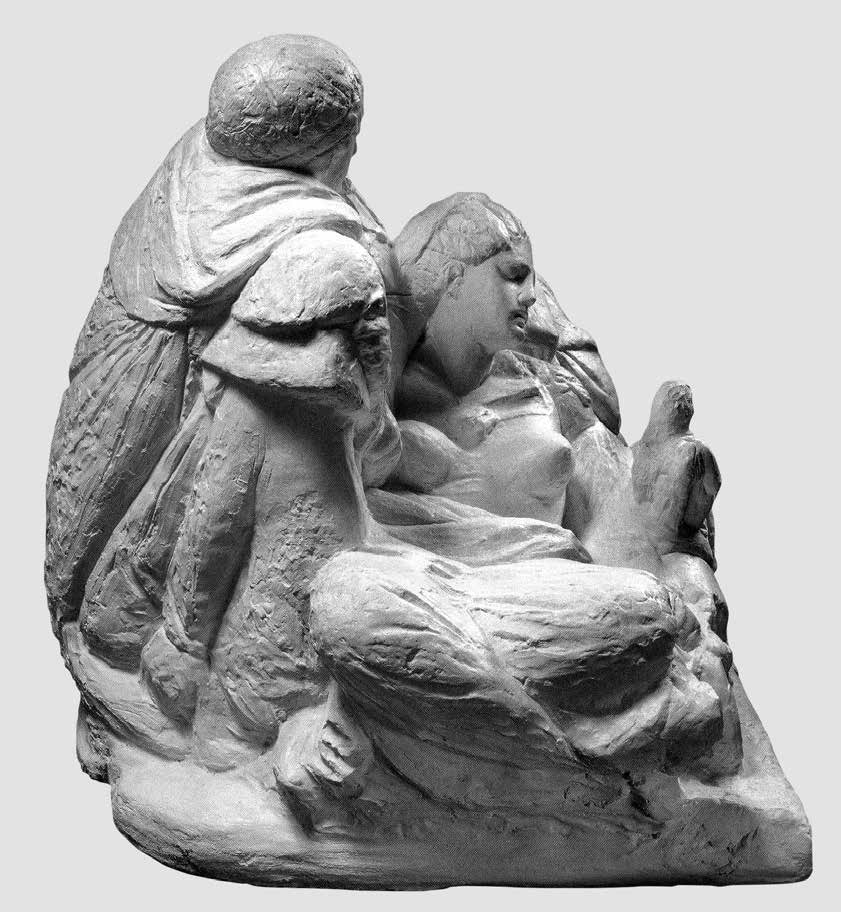 Παραμύθι της Πεντάμορφης ΙΙ, Γιανούλης Χαλεπάς, 1918

Πηγή:

Γουλάκη-Βουτυρά, Α. (2022). Γιανούλης Χαλεπάς: Δούναι και Λαβείν. Αθήνα, Ελλάδα: Ίδρυμα Ωνάση.
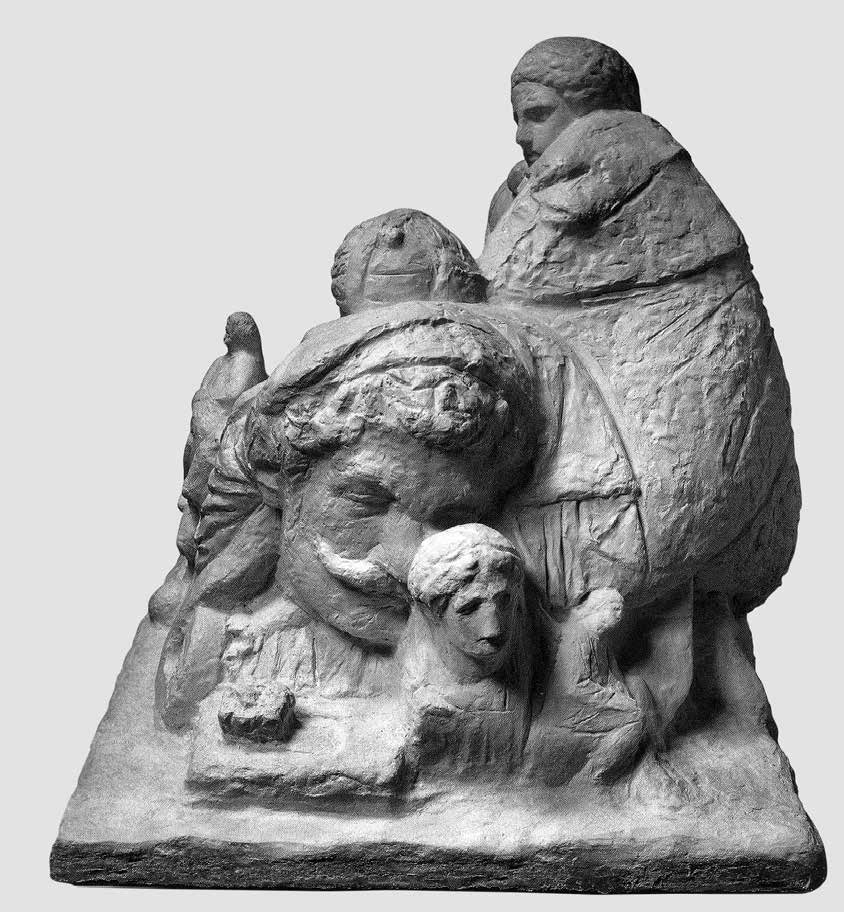 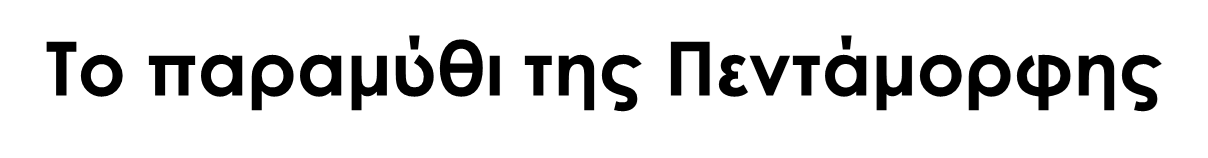 24
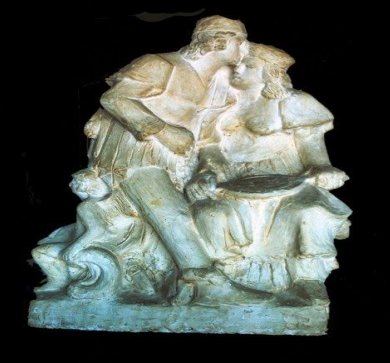 Παραμύθι της Πεντάμορφης ΙV, Γιανούλης Χαλεπάς, 1918-1924

Πηγή:

Γουλάκη-Βουτυρά, Α. (2022). Γιανούλης Χαλεπάς: Δούναι και Λαβείν. Αθήνα, Ελλάδα: Ίδρυμα Ωνάση.
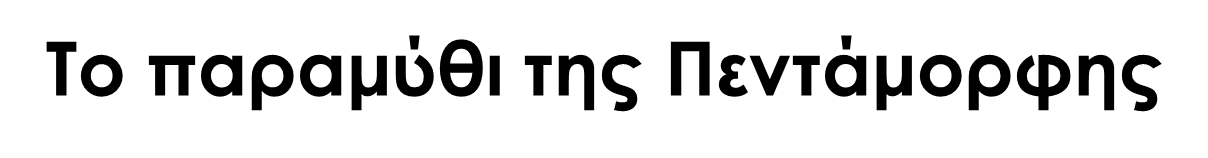 25
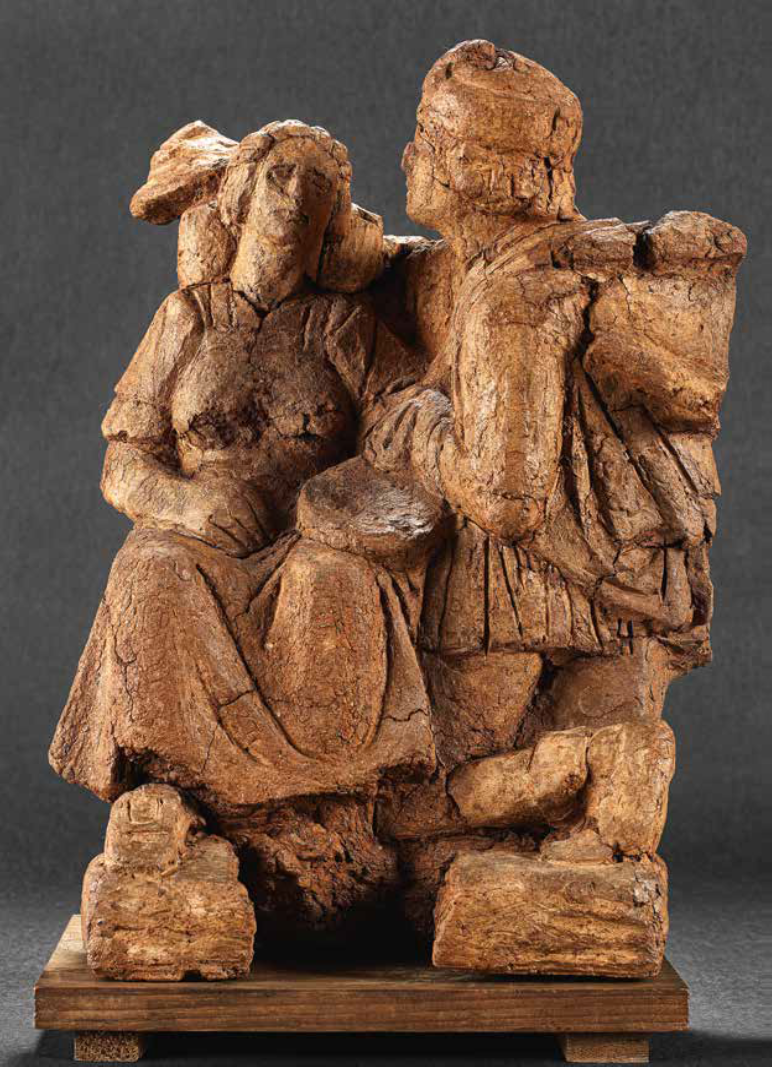 Παραμύθι της Πεντάμορφης ΙΙΙ, Γιανούλης Χαλεπάς, 1918-1924

Πηγή:

Γουλάκη-Βουτυρά, Α. (2022). Γιανούλης Χαλεπάς: Δούναι και Λαβείν. Αθήνα, Ελλάδα: Ίδρυμα Ωνάση.